Графические техники:«ГРАВЮРА НА КАРТОНЕ»
Выполнила
преподаватель художественного отделения ГБУ ДО НАО «ДШИ»
Степанец С.Г.
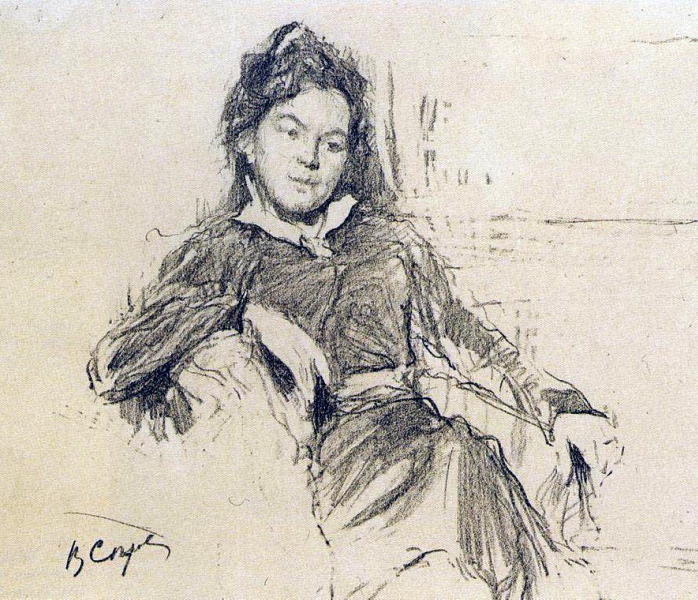 Валентин Серов(1865-1911): 
Портрет художницы А. П. Остроумовой Лебедевой. 1899



А. П. Остроумова-Лебедева (1871-1955)
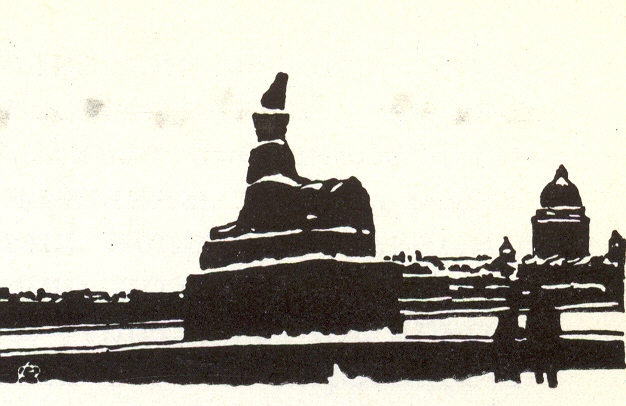 Графика это вид изобразительного искусства, включающий рисунок и гравюру (печатные произведения),  обладающие собственными изобразительными средствами и выразительными возможностями.
Графика отличается особым отношением изображаемого предмета к пространству всего листа (белого или цветного), при этом изображение носит плоскостной характер. 
Графика определилась как искусство, в основе которого лежит 
точка, линия, штрих, пятно.
Первоосновой любого изображения является точка, обозначающая порог зрительного восприятия пространства листа бумаги. Она есть простейшая форма, вызывающая мысли, вопросы, ассоциации у зрителя.
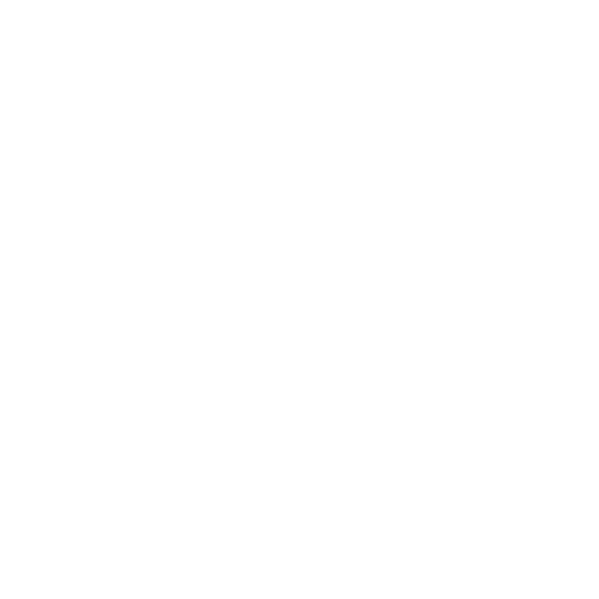 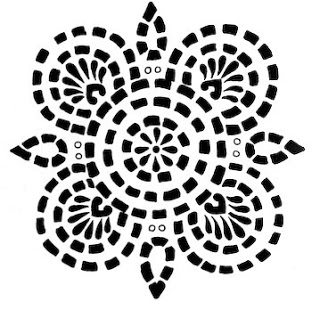 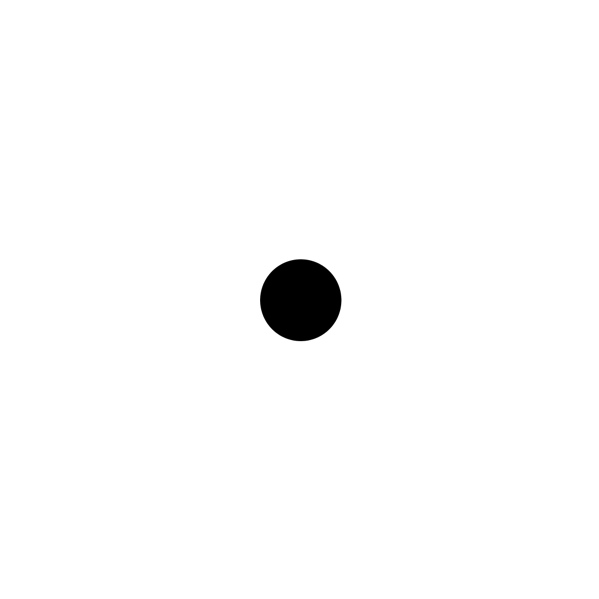 Выстроенные в линию или форму точки воспринимаются как единое целое.
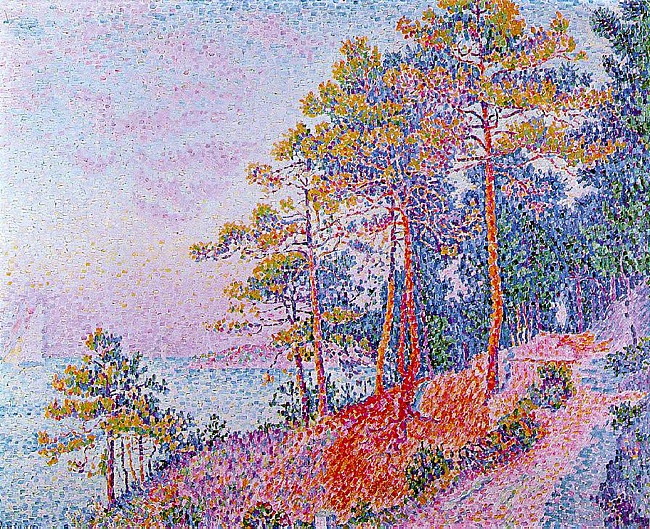 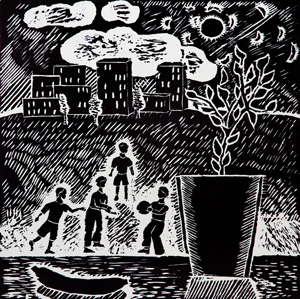 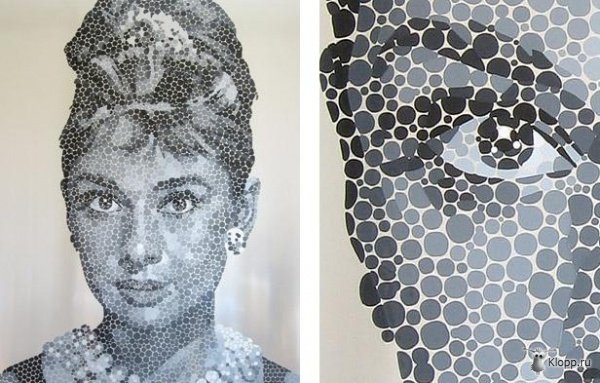 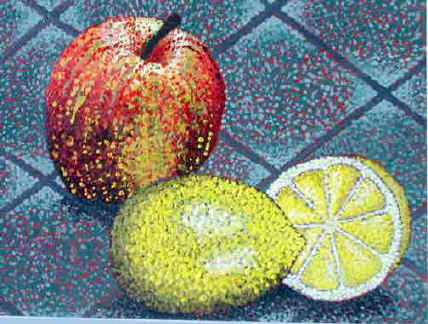 Этот прием начал 
использоваться 
художниками-импрессионистами, 
и широко применяется в гравюре и, в целом, в печати.
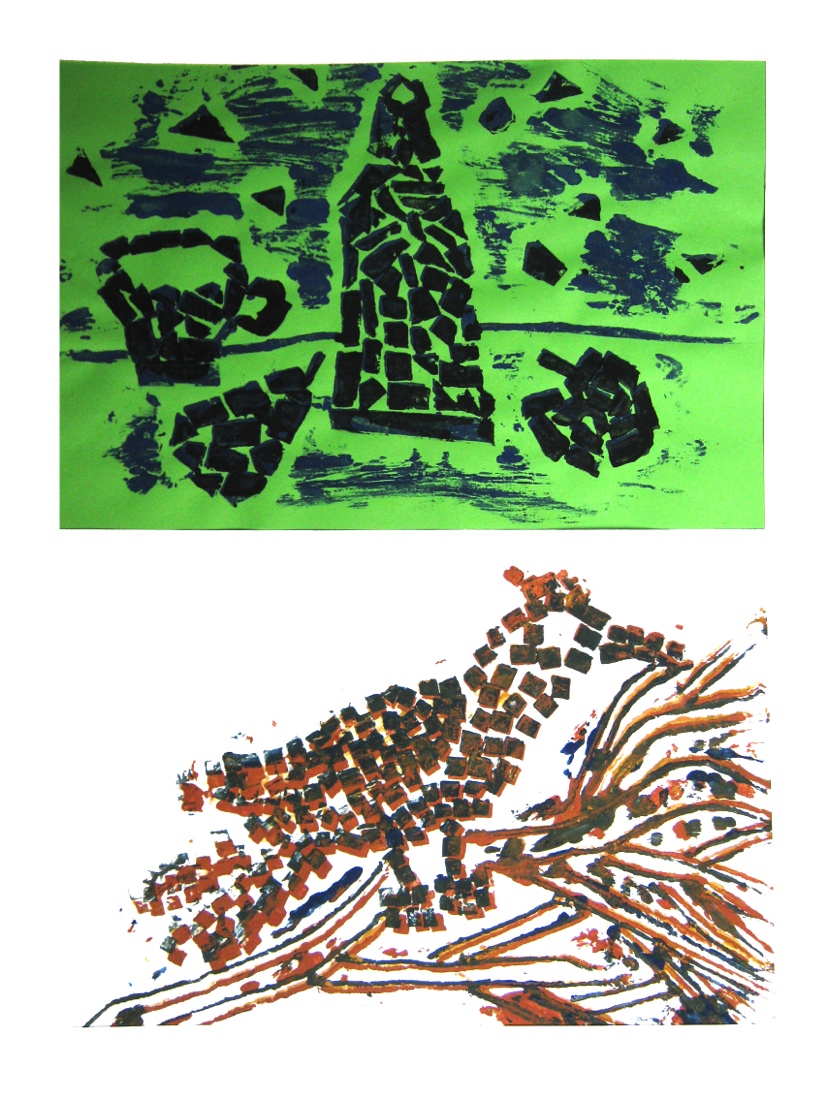 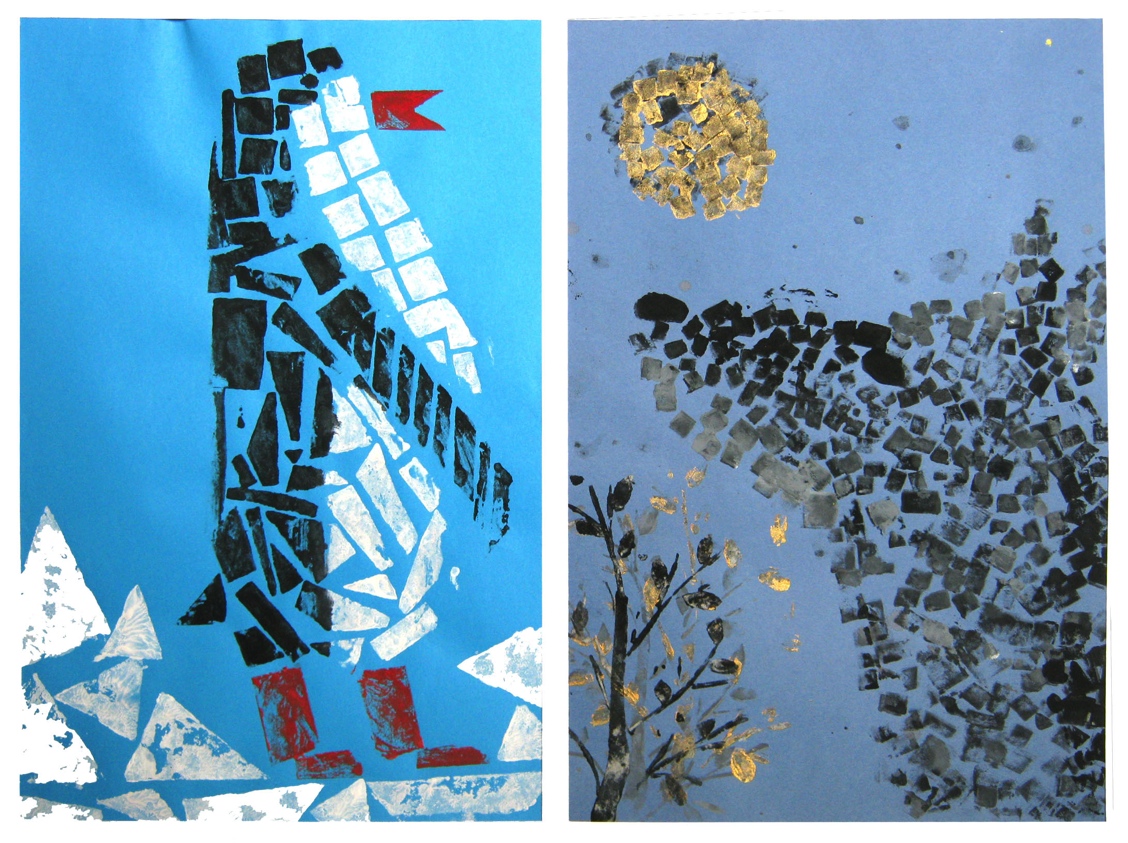 Точечное изображение строится на основе разной величины следа от прикосновения пера, кисти, любого другого инструмента. 

  Использование этого приема в детской гравюре расширяет представление ребёнка о применении точки в изображении.
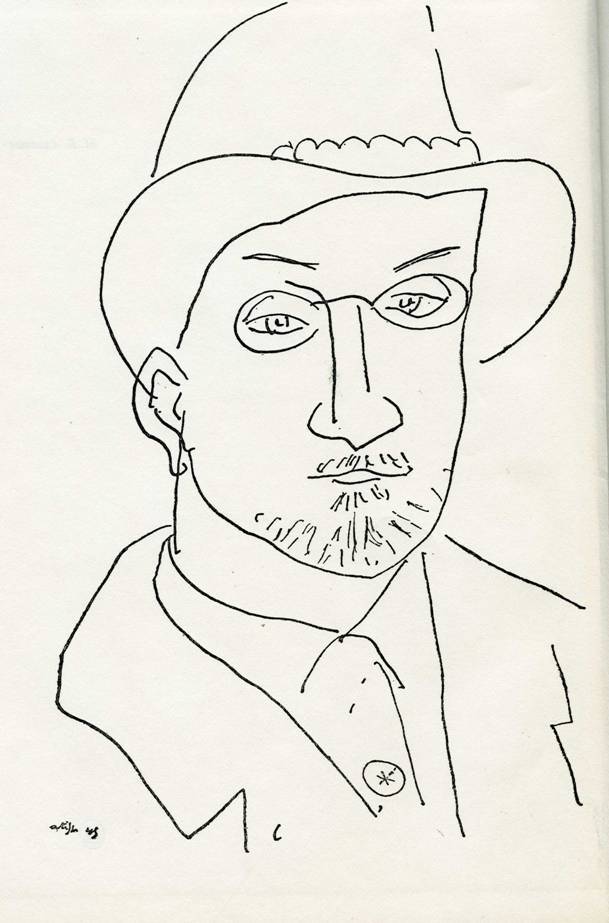 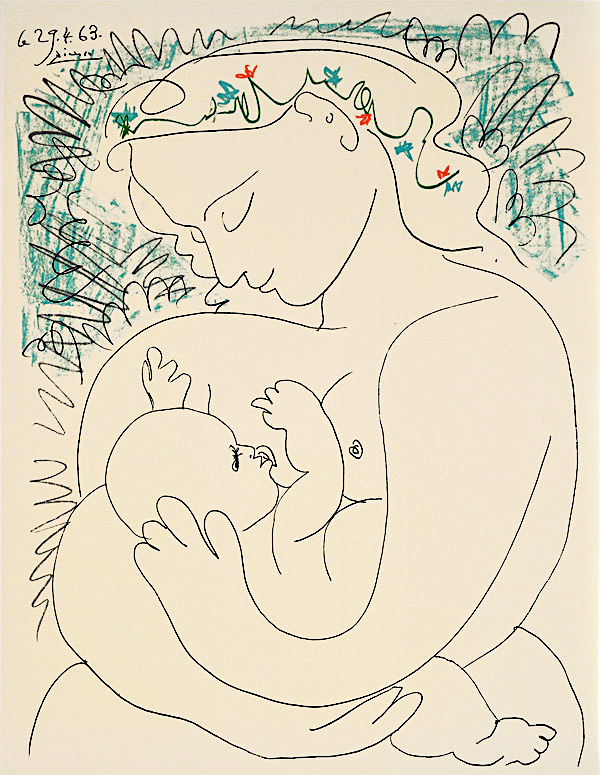 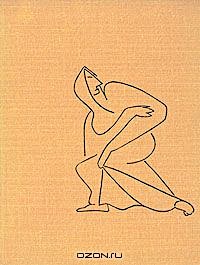 С. Эйзенштейн
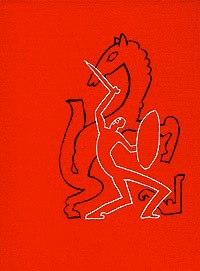 А. Матисс                                                П. Пикассо
Основной графический элемент – линия.
Многие художники обладали великолепным чувством линии и оставили нам замечательное наследие.
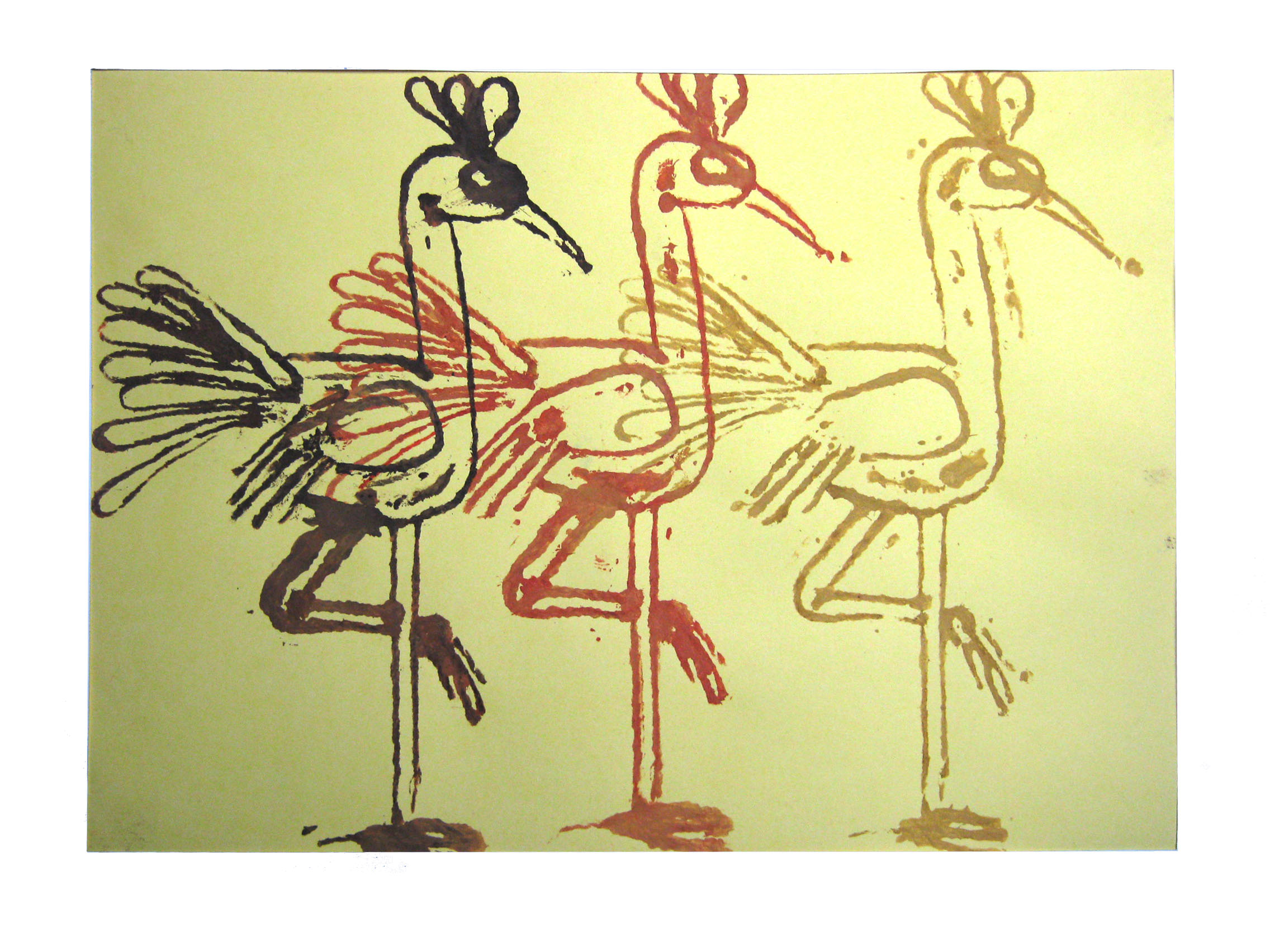 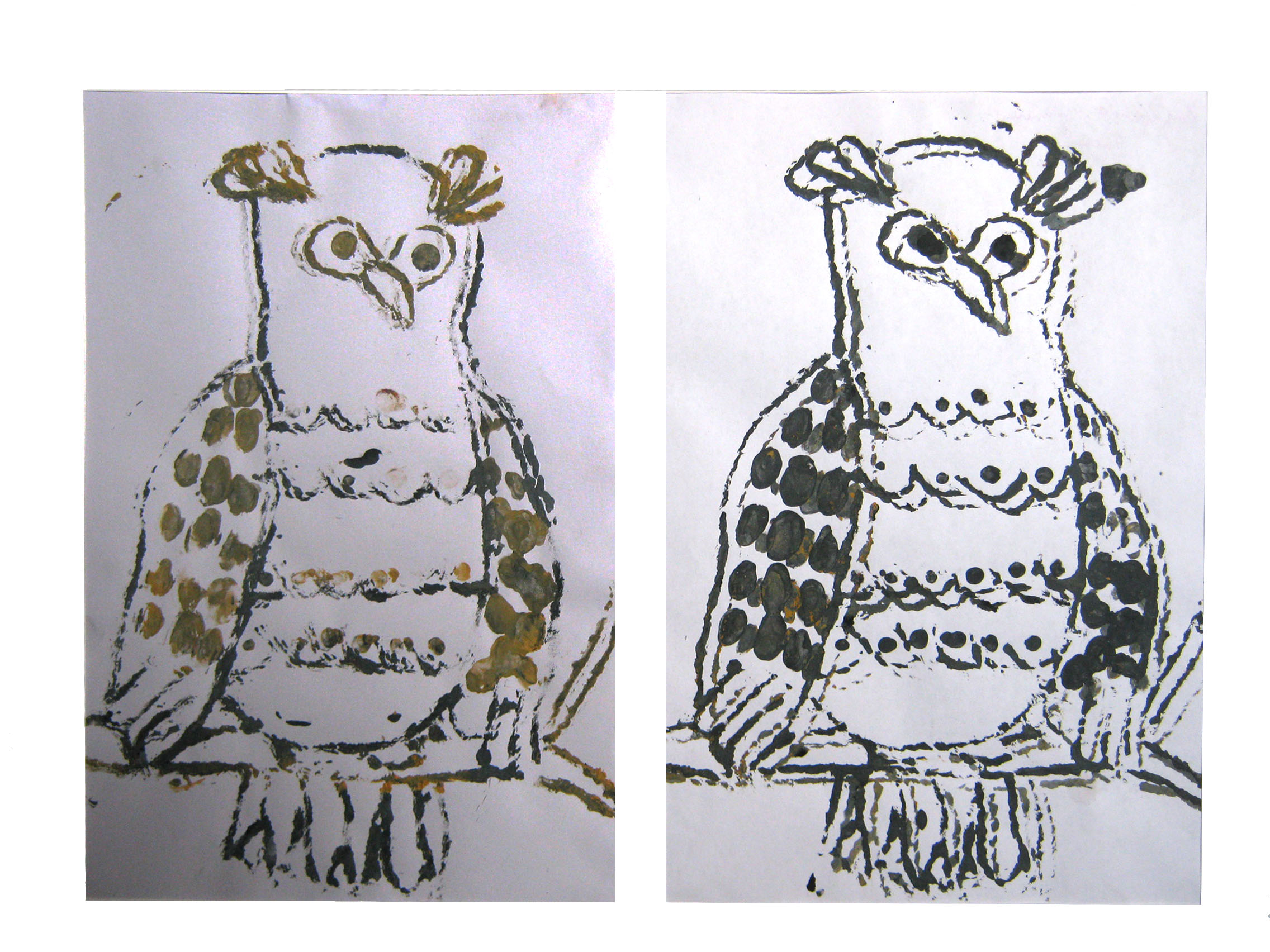 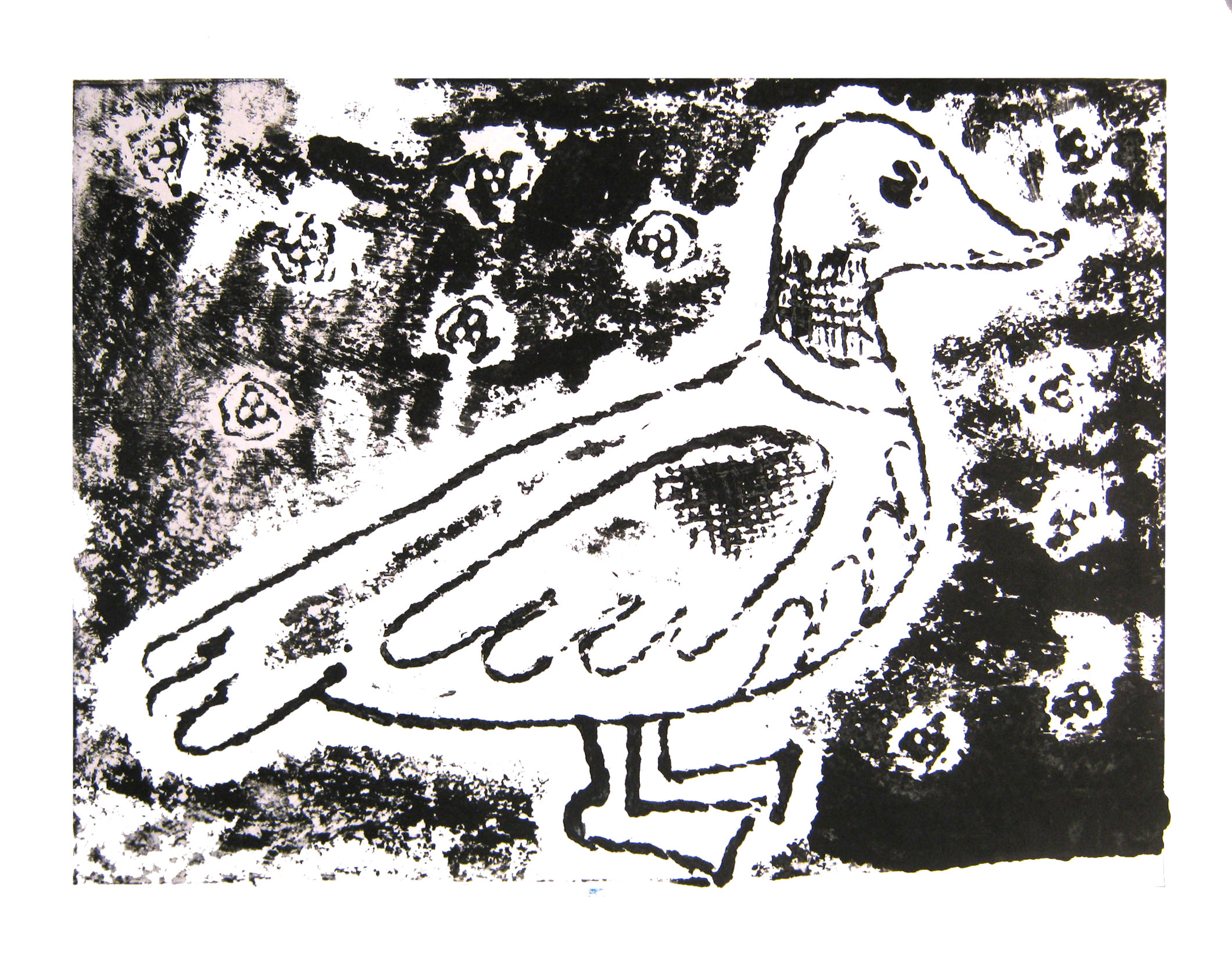 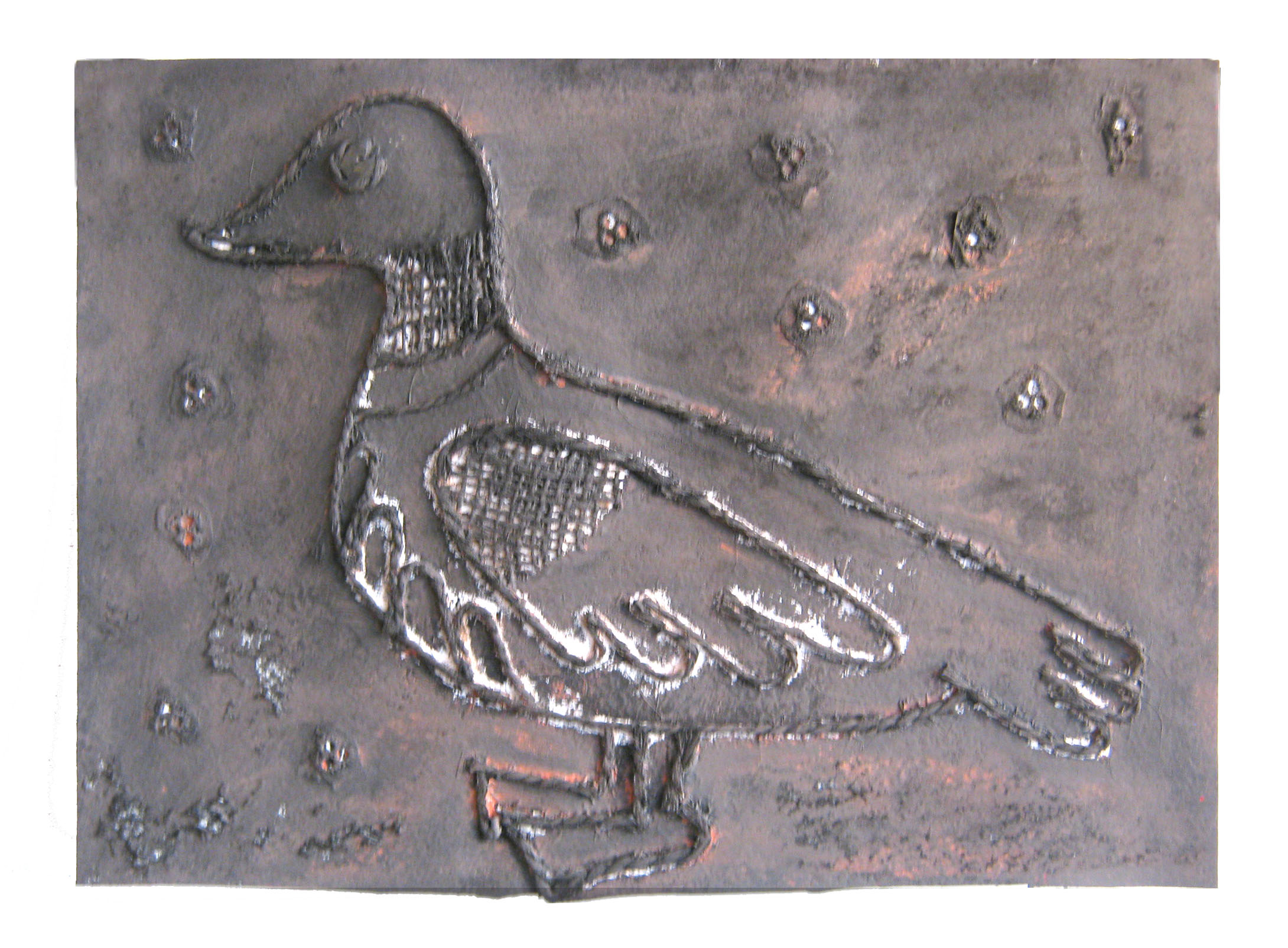 Изготовляя форму для печати с помощью ниток, шнурков, веревок ребенок, как бы, материализует линию, ощущает ее движение, переходит на другой уровень понимания выразительности линии.
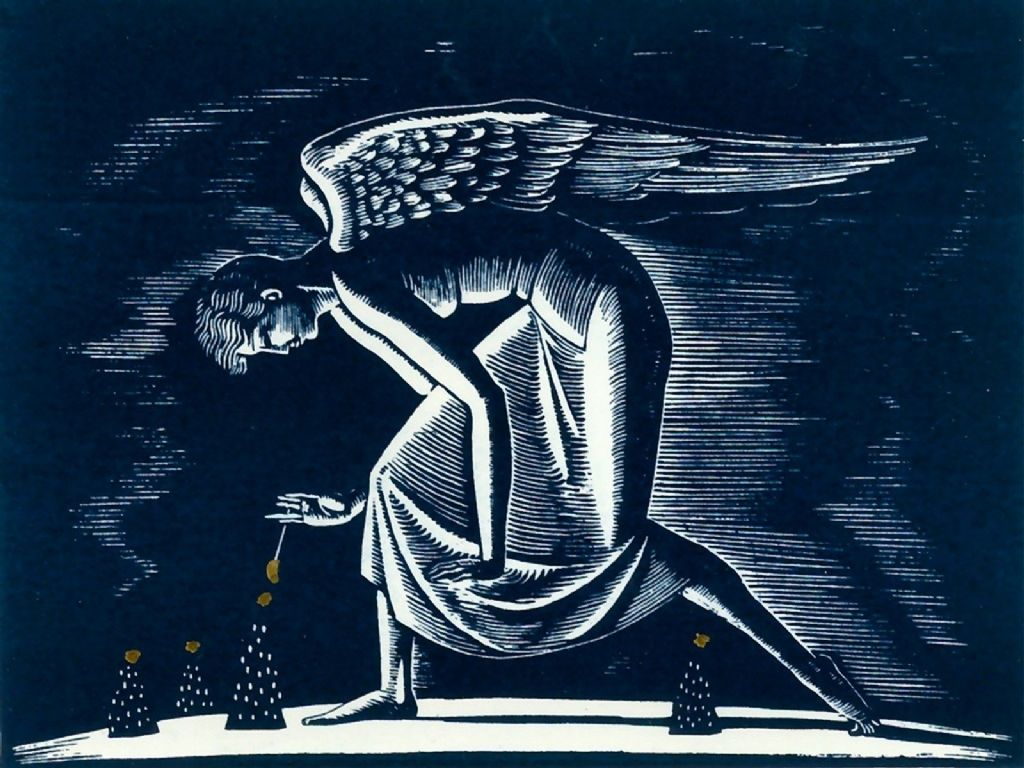 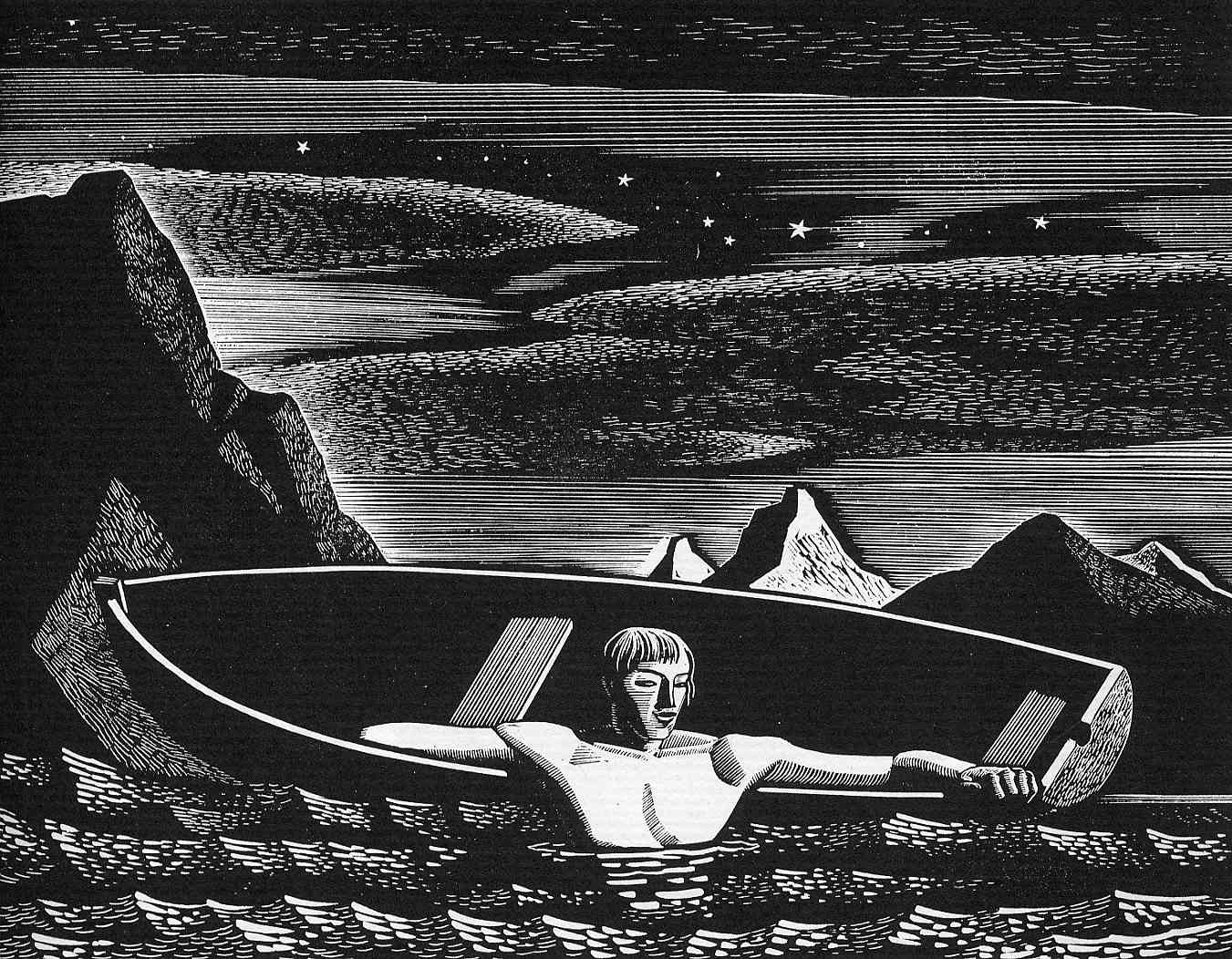 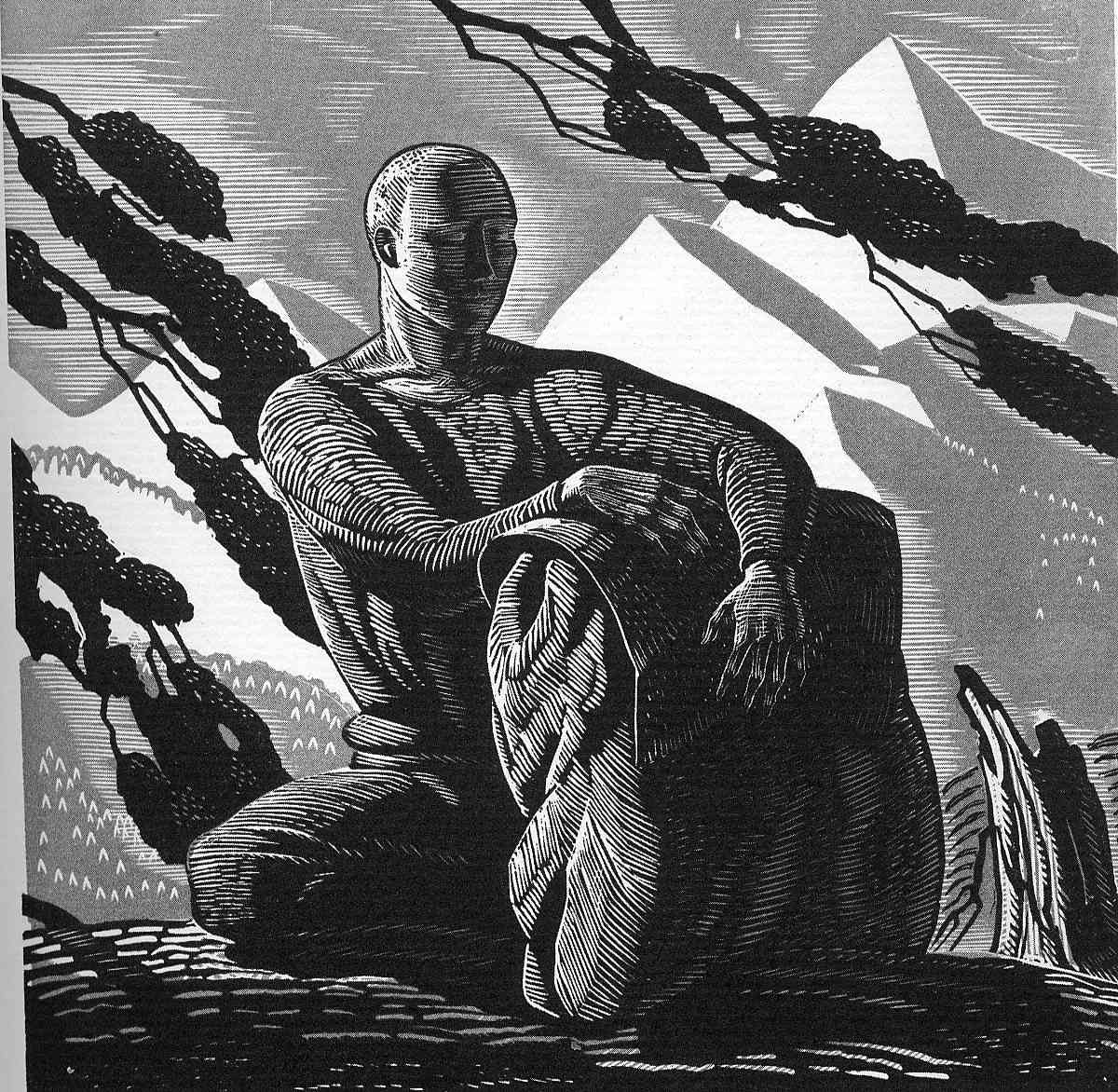 Рокуэл Кент
Штрих всегда соседствует с линией и редко используется самостоятельно.
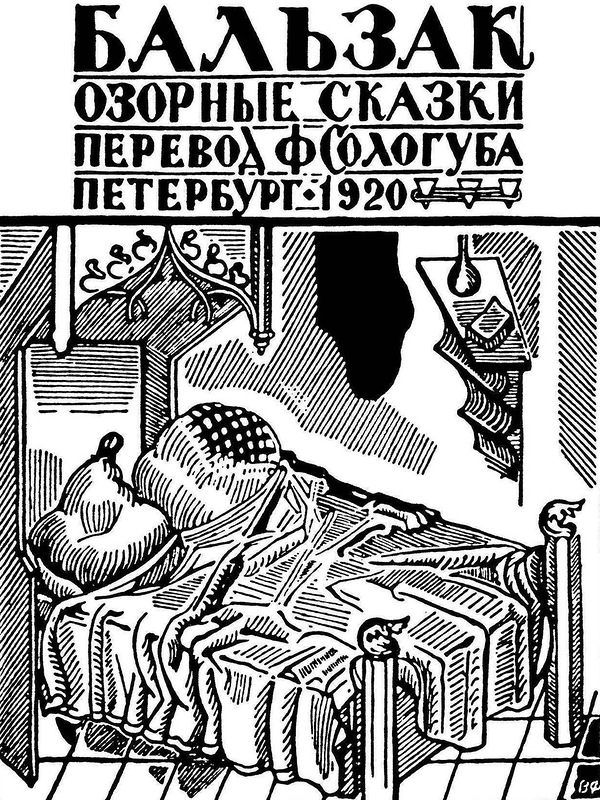 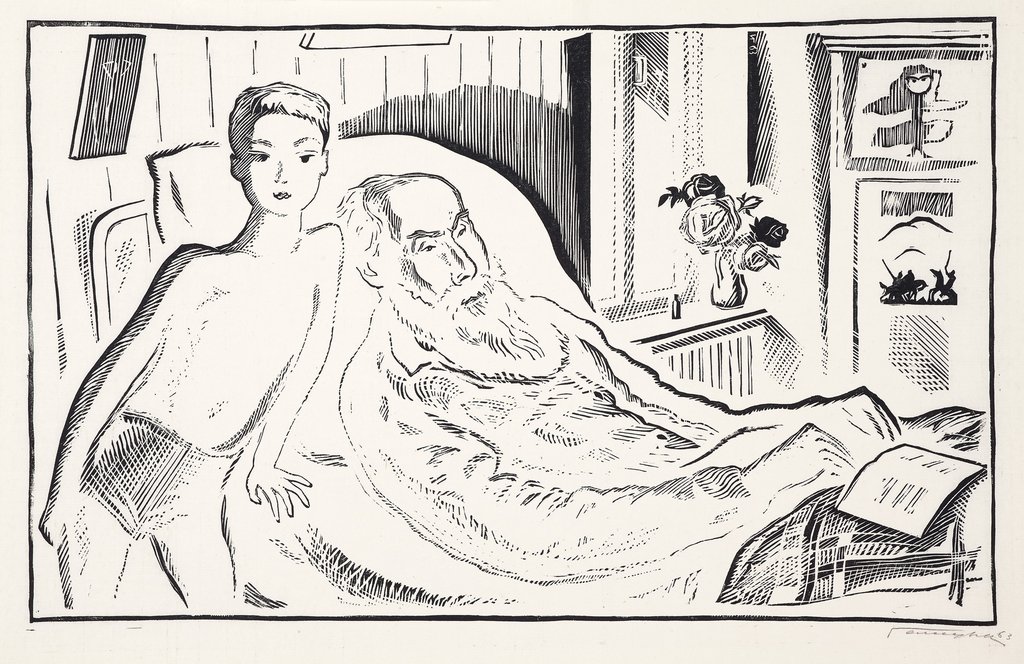 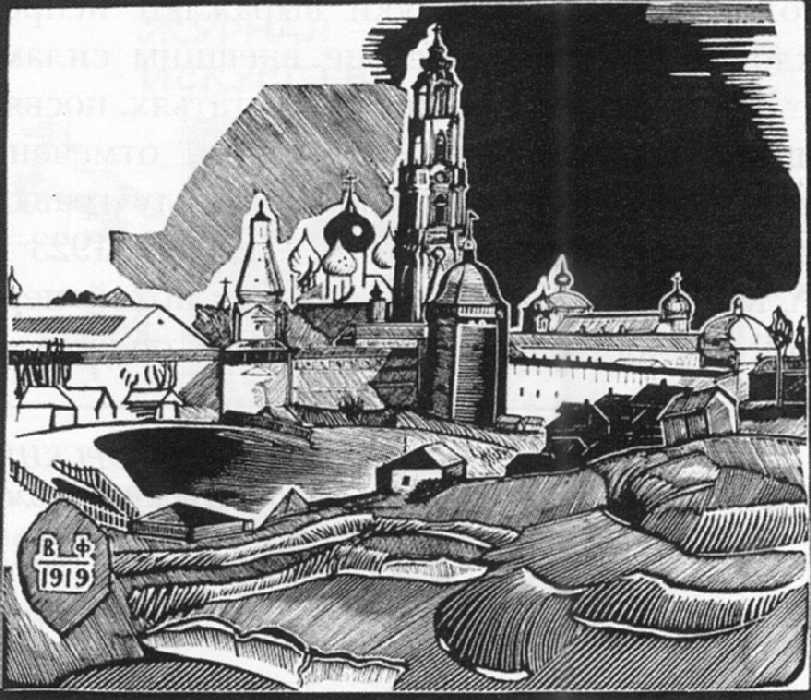 В. А. Фаворский



Короткий мелкий штрих прекрасно выражает форму, почти не прибегая к добавлению контурной линии.
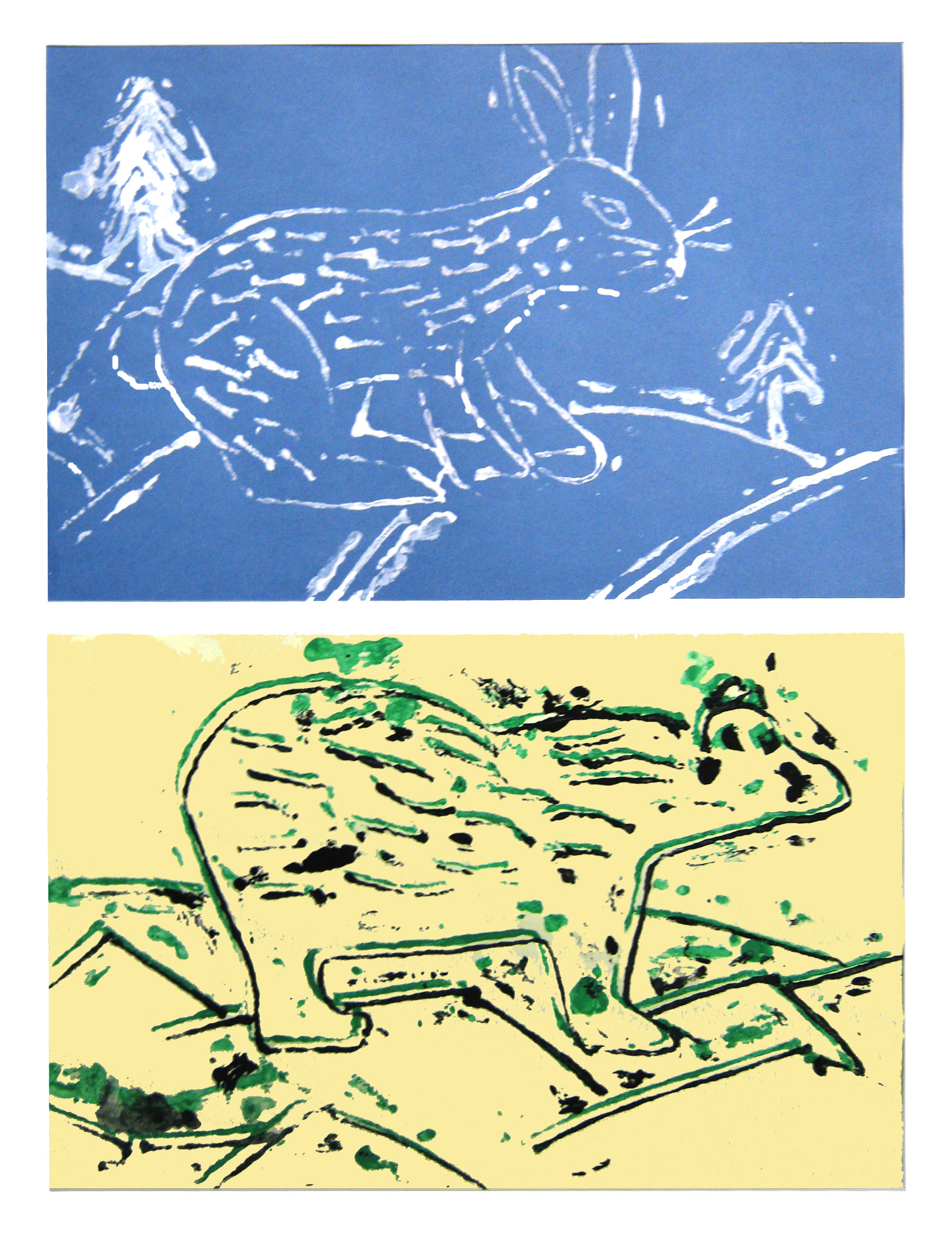 Работая в технике «гравюра на картоне» дети могут наиболее четко проследить, прочувствовать, освоить азбуку (точка, линия, штрих, пятно) изобразительного творчества.
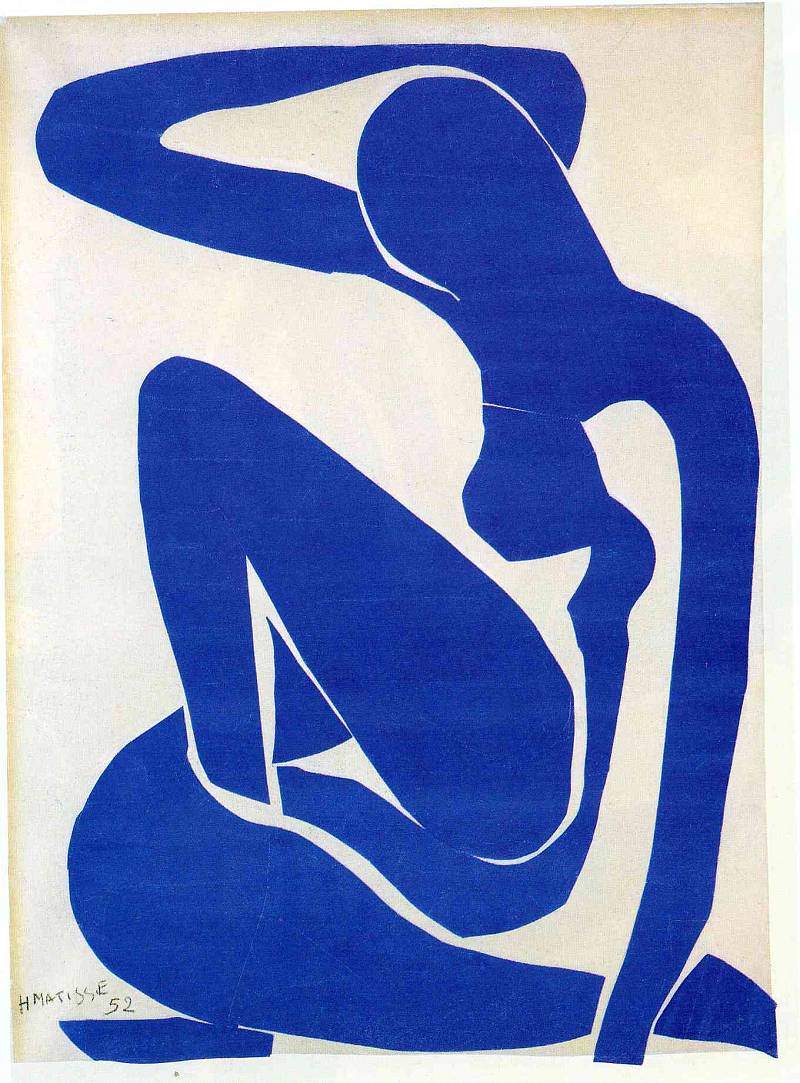 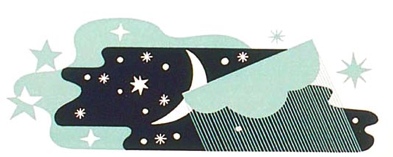 А. Матисс


В. А. Фаворский



В. М. Конашевич












   
 В. В. Лебедев
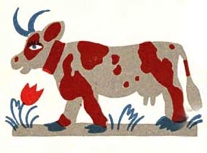 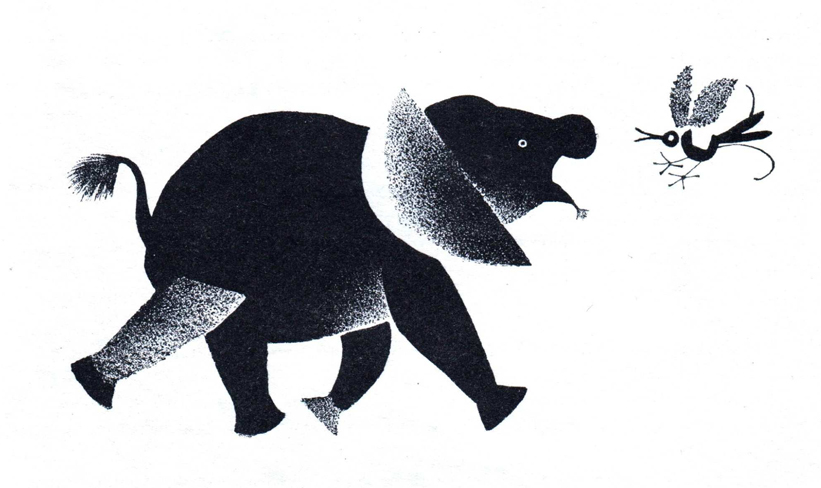 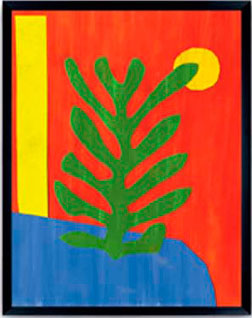 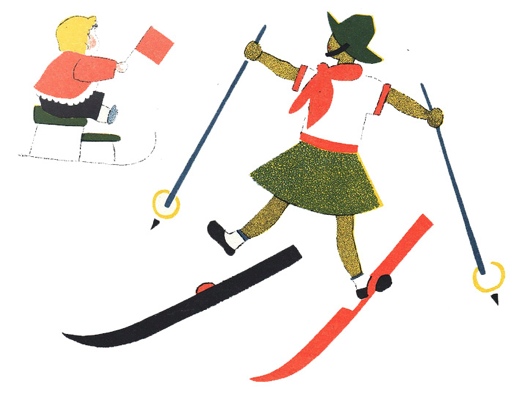 В пятновой графике основным изобразительным элементом являются пятна.
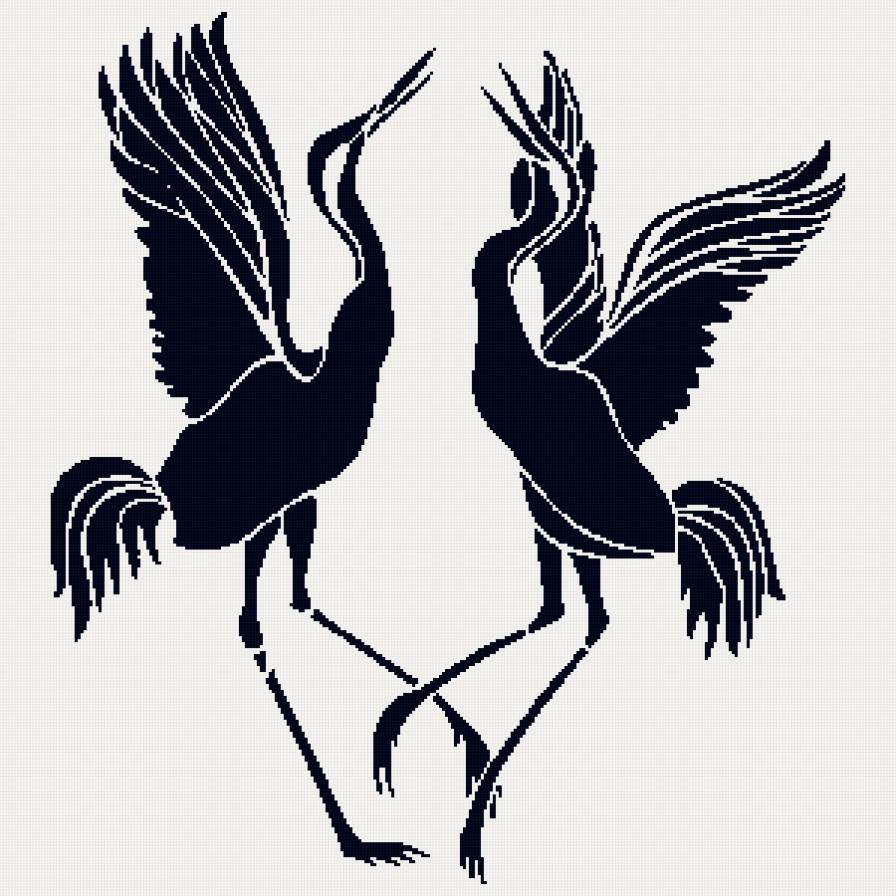 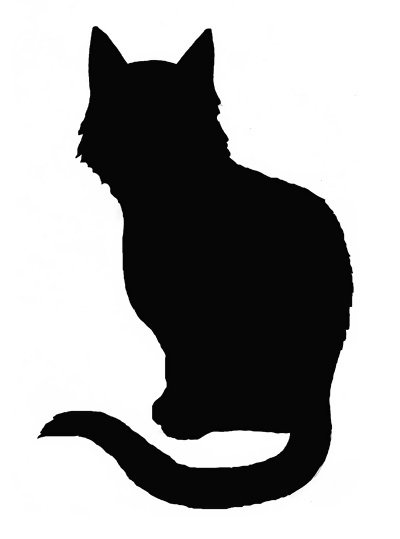 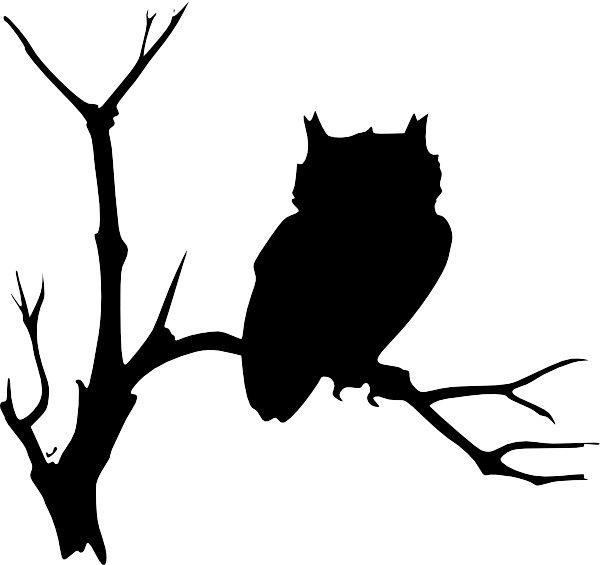 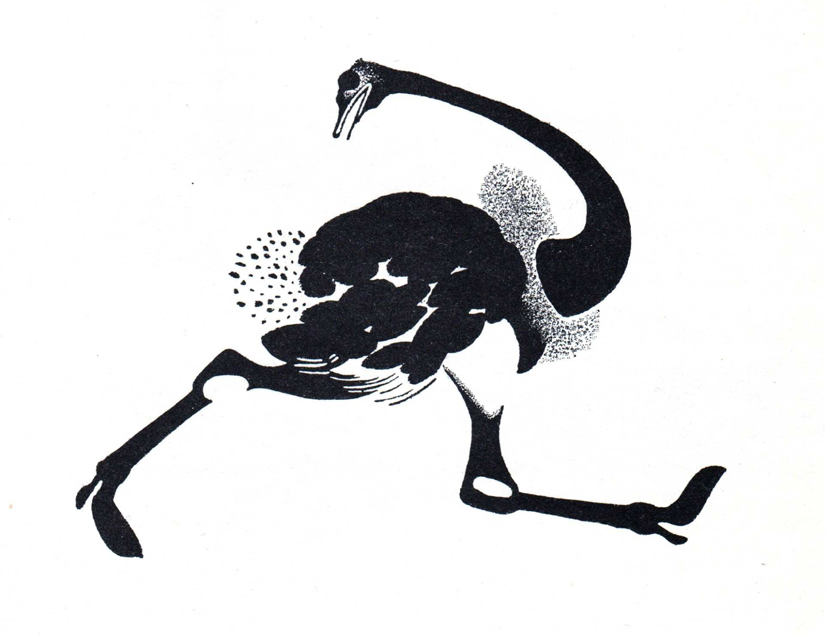 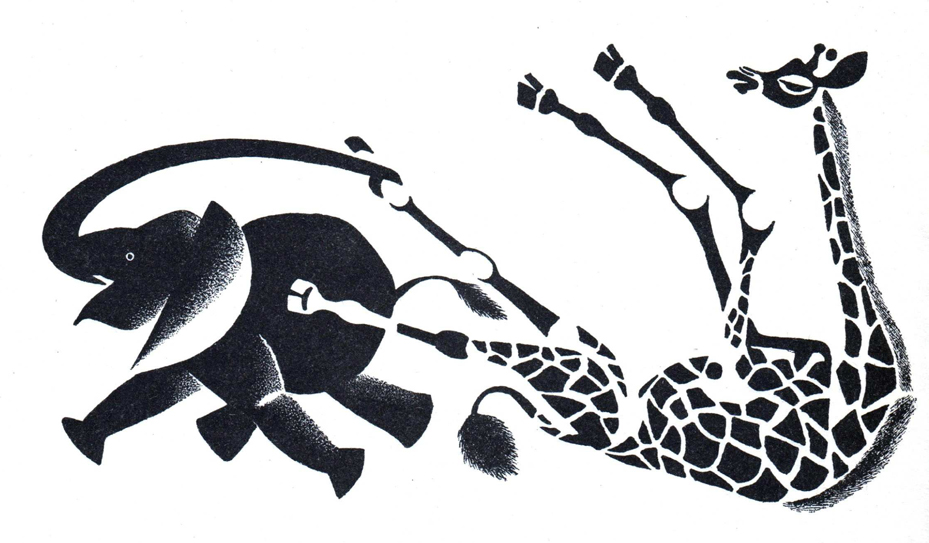 В крайнем выражении она приходит к искусству силуэта – черный силуэт на белом фоне, или белый силуэт на чёрном фоне.
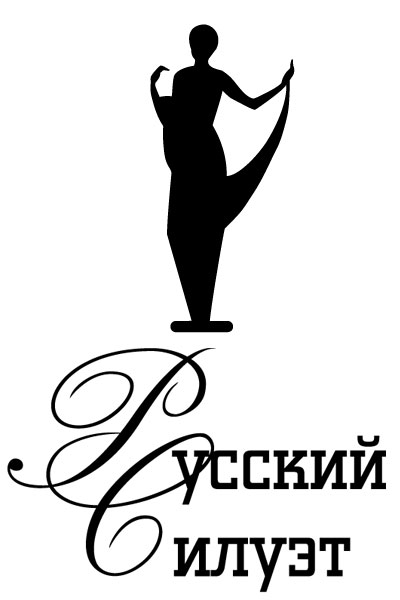 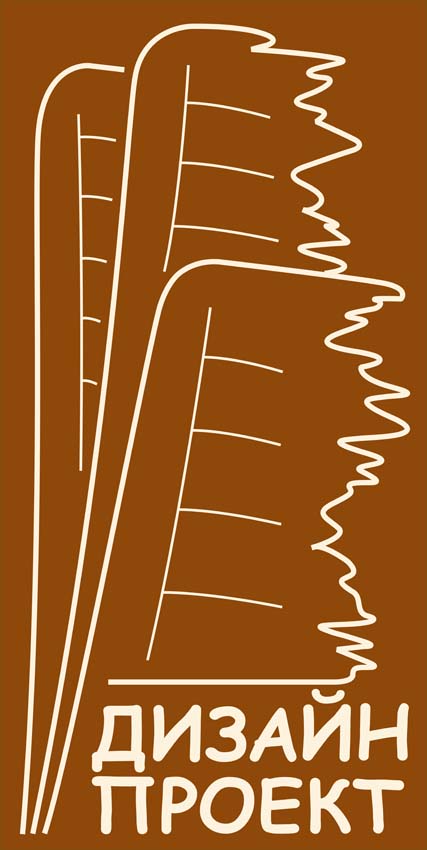 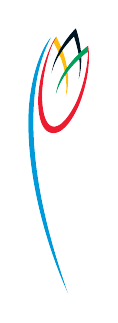 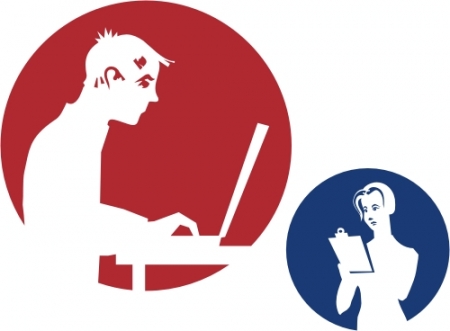 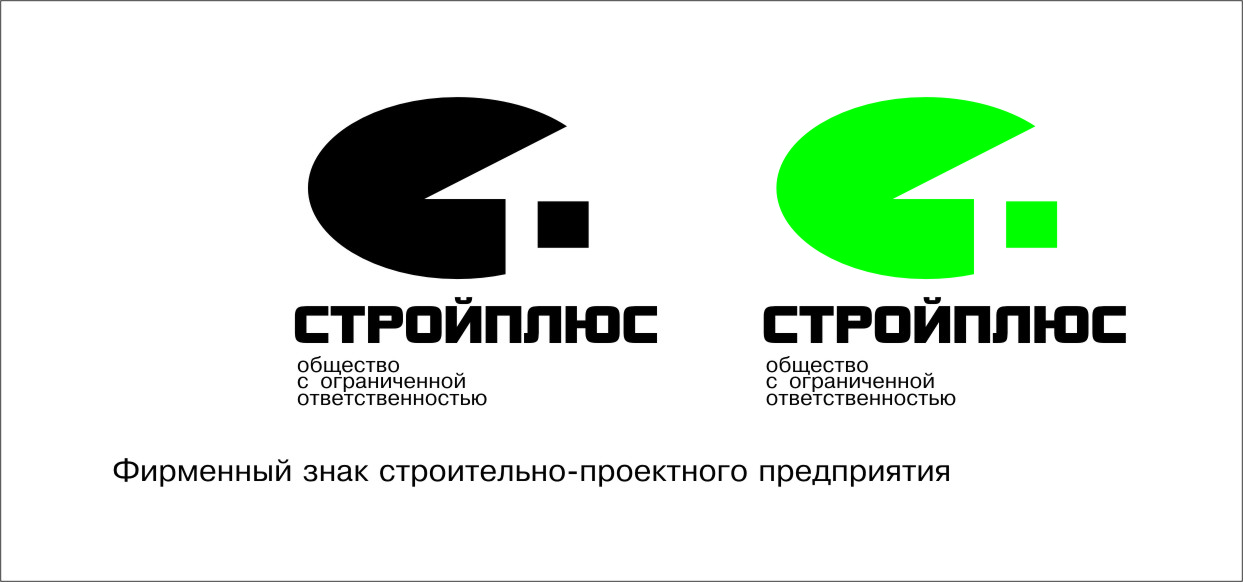 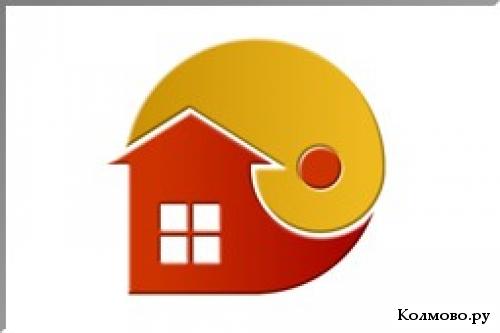 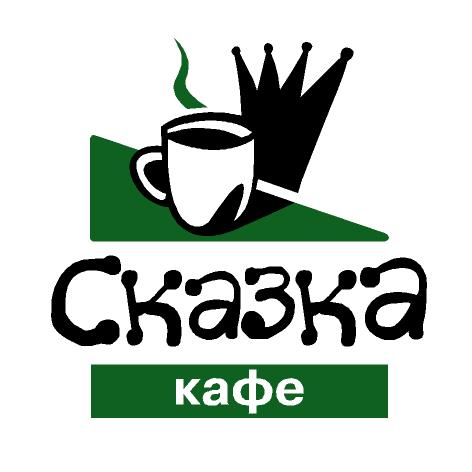 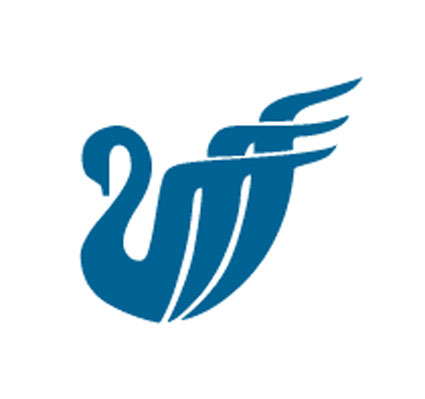 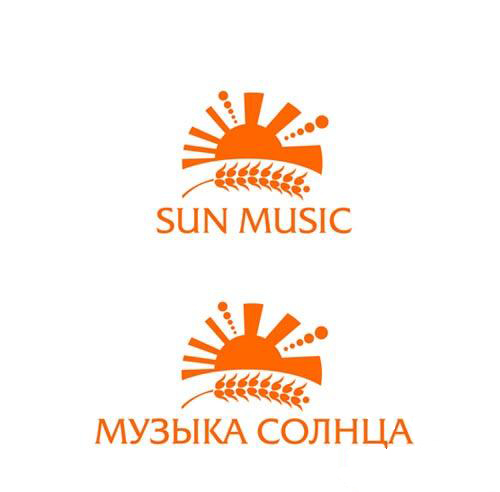 Азбука изобразительного творчества - точка, линия, штрих, пятно – ярко проявляется в искусстве создания фирменного знака.
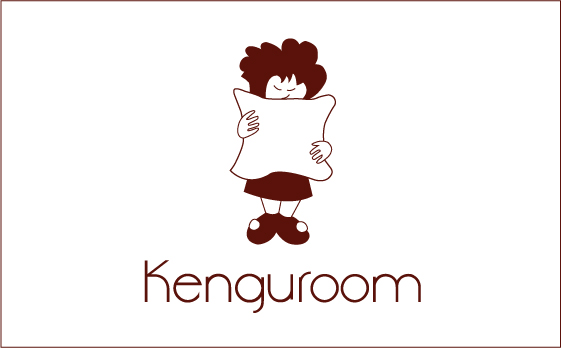 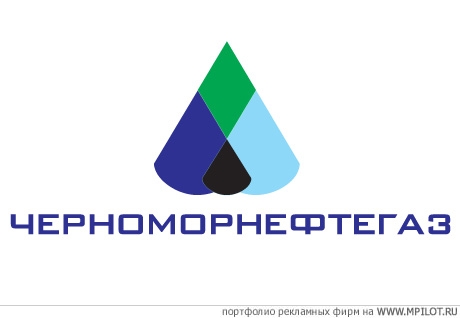 Графика делится на два вида: 
Единичный рисунок на бумаге – рисунки, сделанные карандашом, углем, сангиной. Воспроизводятся один раз.
Печатная графика – позволяет воспроизводить рисунок в большом количестве экземпляров.
Печатная графика бывает разных видов:
1. Книжная графика – книжная графика – оформление книг и журналов;
2. Прикладная графика – оформление открыток марок грамот;
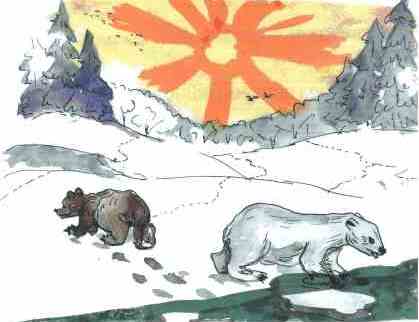 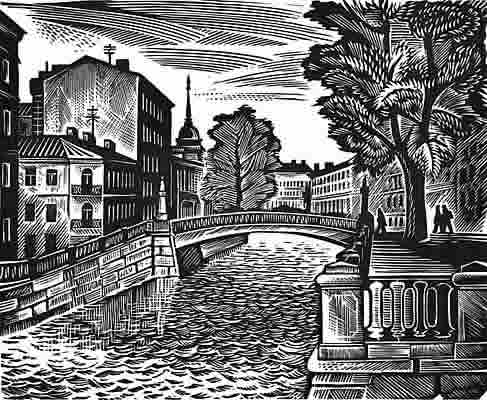 3. Гравюра – вид графики, который можно повторять, делая оттиски. По-французски «гравер» означает «вырезать». Гравюру на дереве называют ксилографией, на камне – литографией, на линолеуме – линогравюрой, на металле – офортом, на картоне – гравюра  на картоне.
4. Монотипия – графическая техника плоской печати, не связанная с процессами гравирования.  Бывает цветная и однотонная.
5 Граттография – техника царапания рисунка.
Этапы выполнения работы в технике «Гравюра на картоне»:
Использовать учебные таблицы: «Этапы выполнения гравюры на картоне – «Натюрморт», «Пейзаж».
1. Выполнение нескольких эскизов пейзажа (натюрморта). Выбор лучшего из них.
2. Увеличение эскиза.
3. Продумать, какие материалы будут использоваться в работе. (Кусочки различной ткани, кожи, картона,  мятая бумага, наждачная бумага). Проанализировать отпечатки материалов разной фактуры по учебной таблице с образцами.
5. Следующий этап – выполнение отпечатков:
Полученный картон покрывается типографской краской,ерху кладут чистый лист и прокатывают через печатный станок. Рассказать об использовании подручных средств для выполнения отпечатков: Так как у нас нет ни станка, ни краски. можно использовать копировальную бумагу и теплый утюг:
На готовый картон кладут копировальную бумагу красящей стороной вверх;
Затем сверху кладут чистый лист бумаги;
Теплым утюгом, сильно нажимая, проутюживают всю поверхность. В результате отпечатывается изображение.
Образцы отпечатков (детских работ).
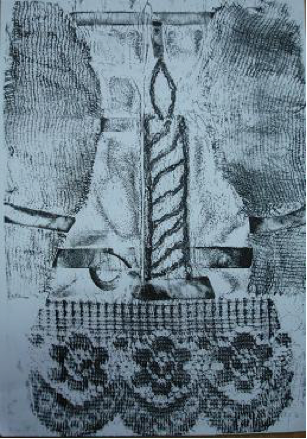 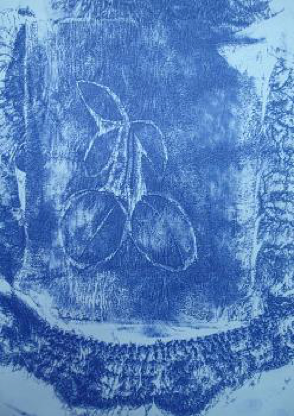 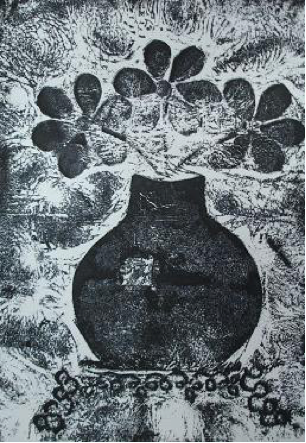 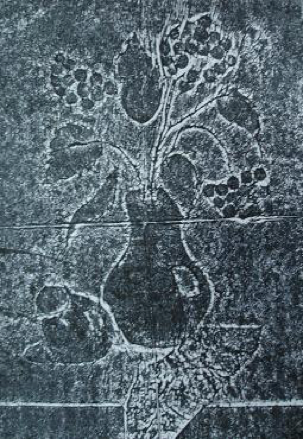 Гравюра – это игра светлых и темных пятен. С помощью их изображение получается живым и интересным.
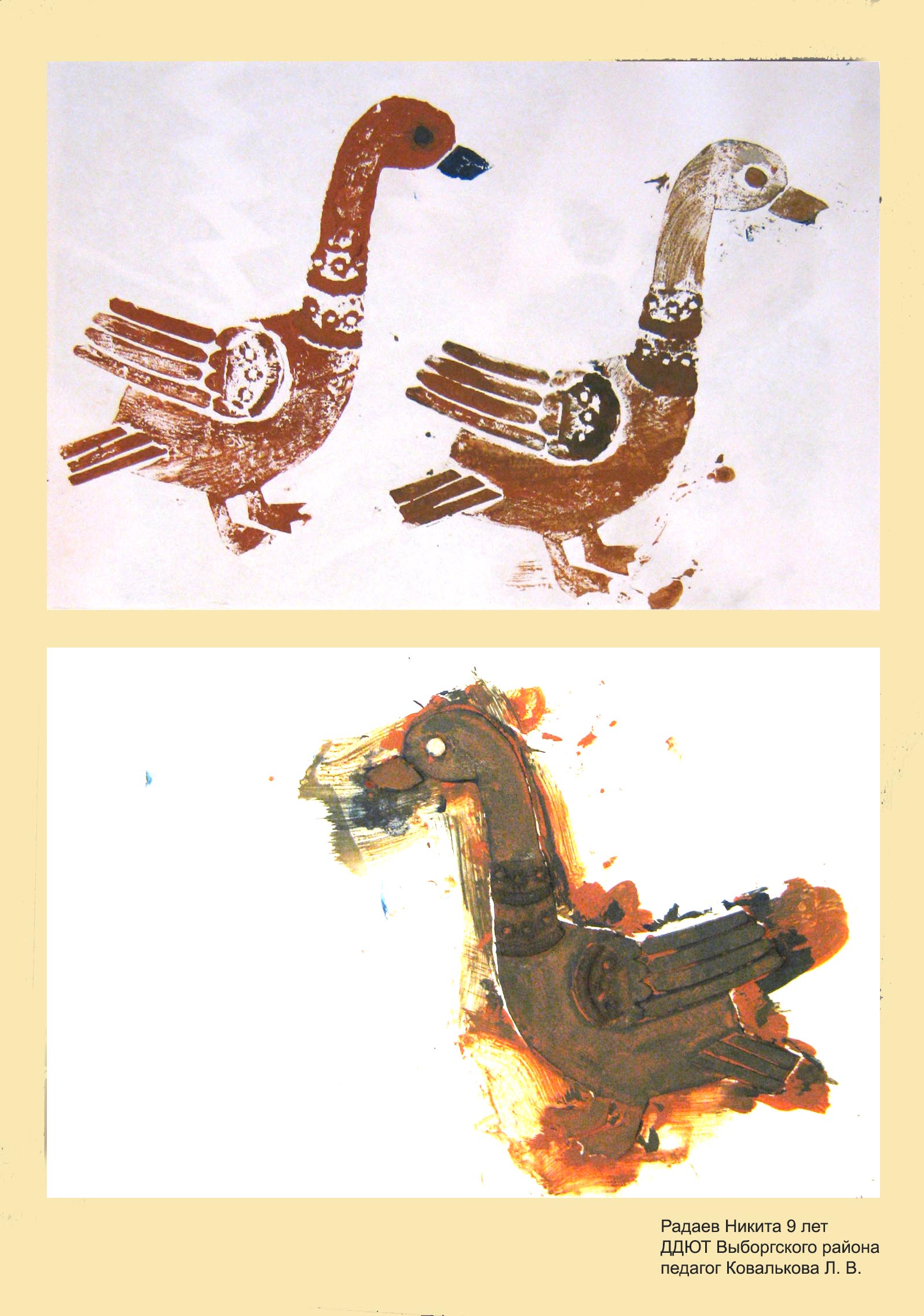 Начиная с простых изображений в 9 лет,
в 12 лет дети могут создавать более сложные
Композиции.
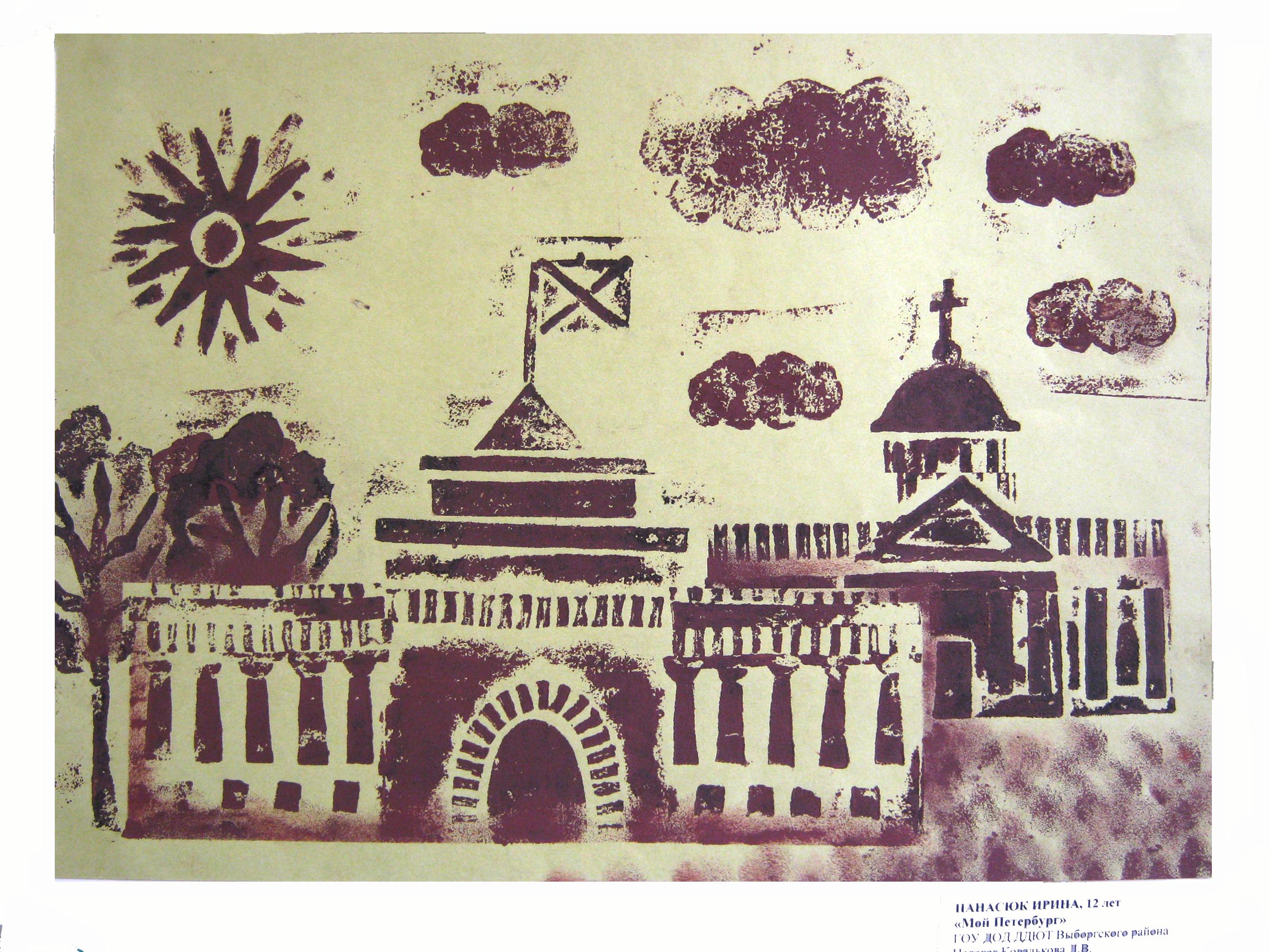 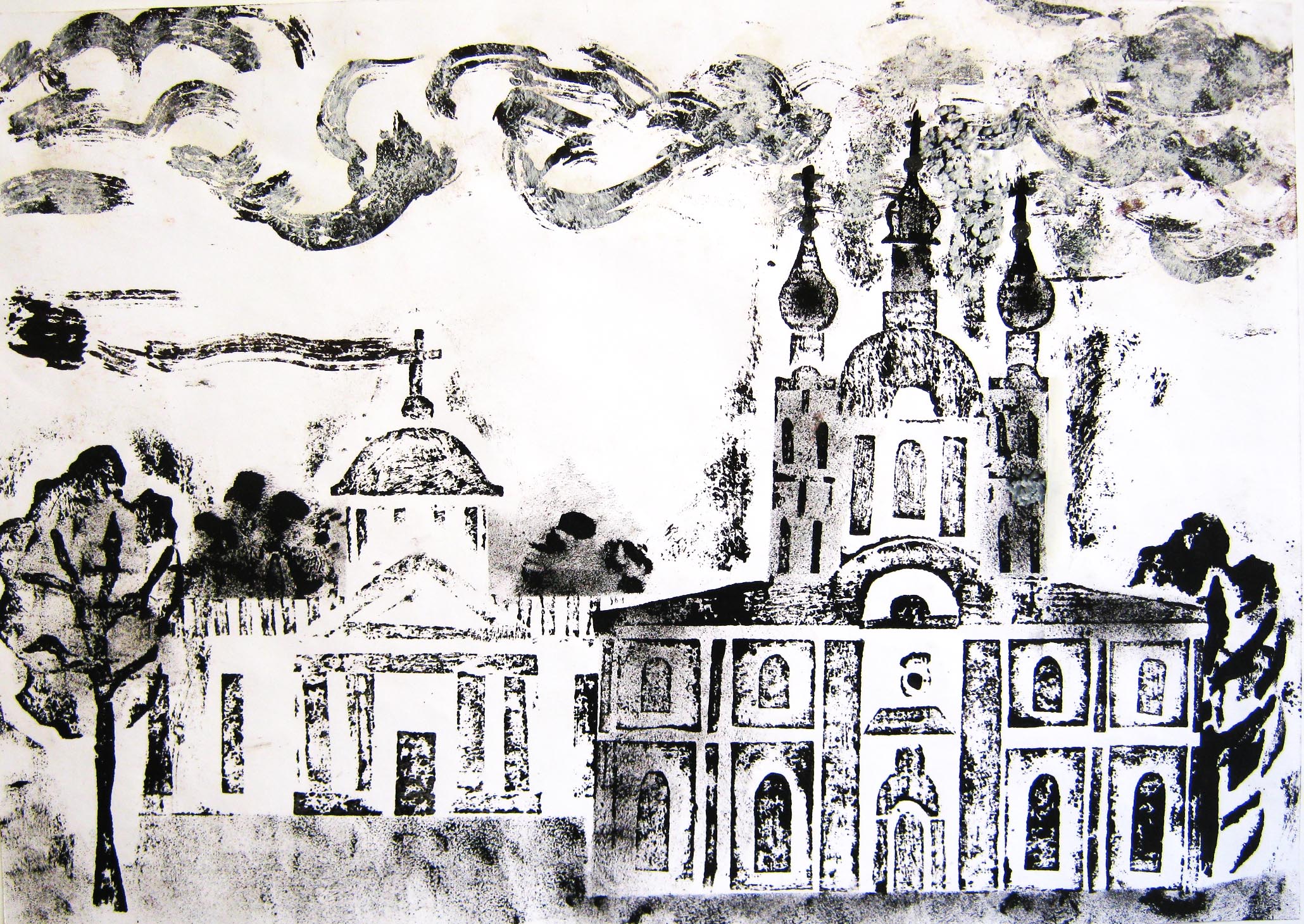 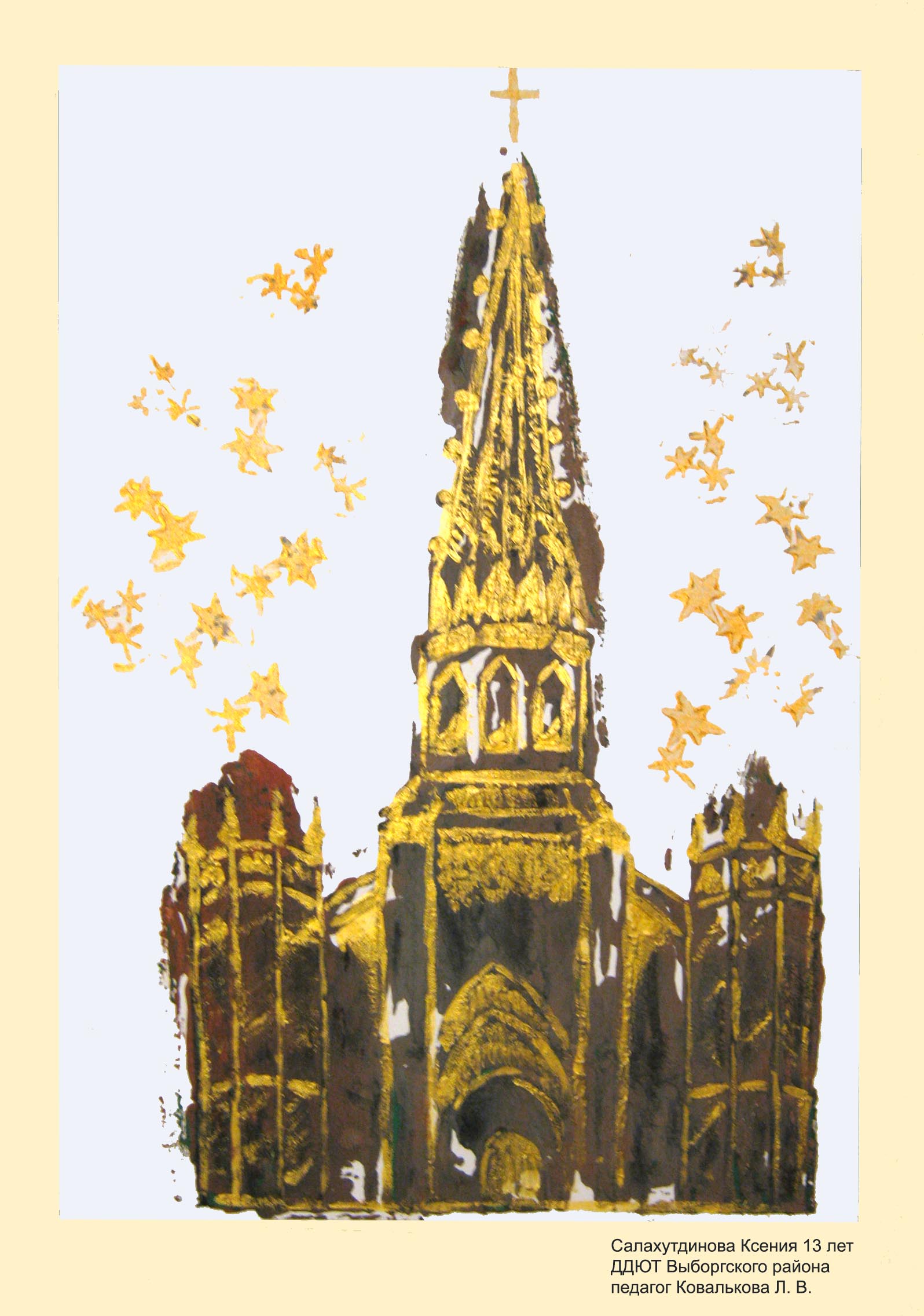 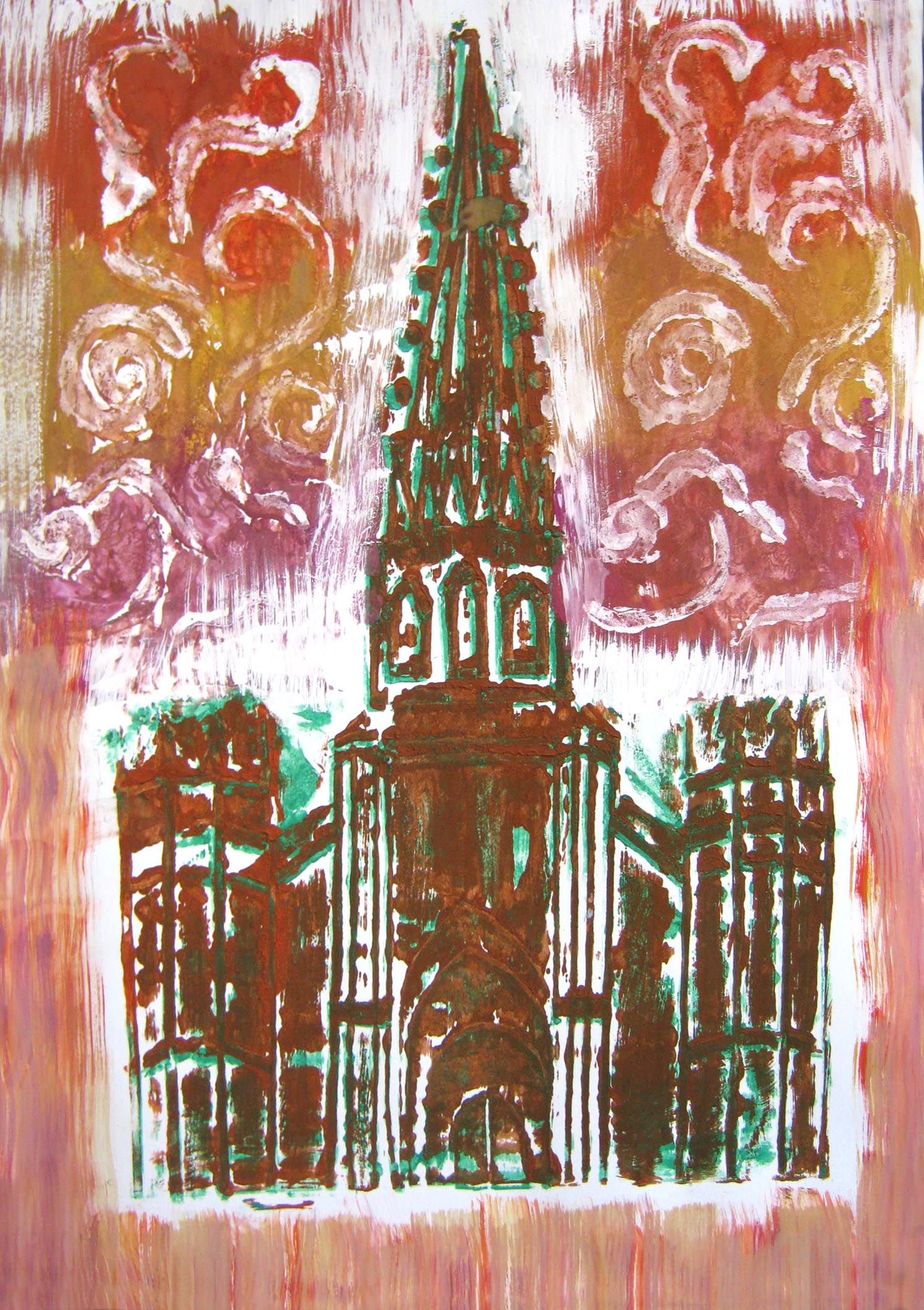 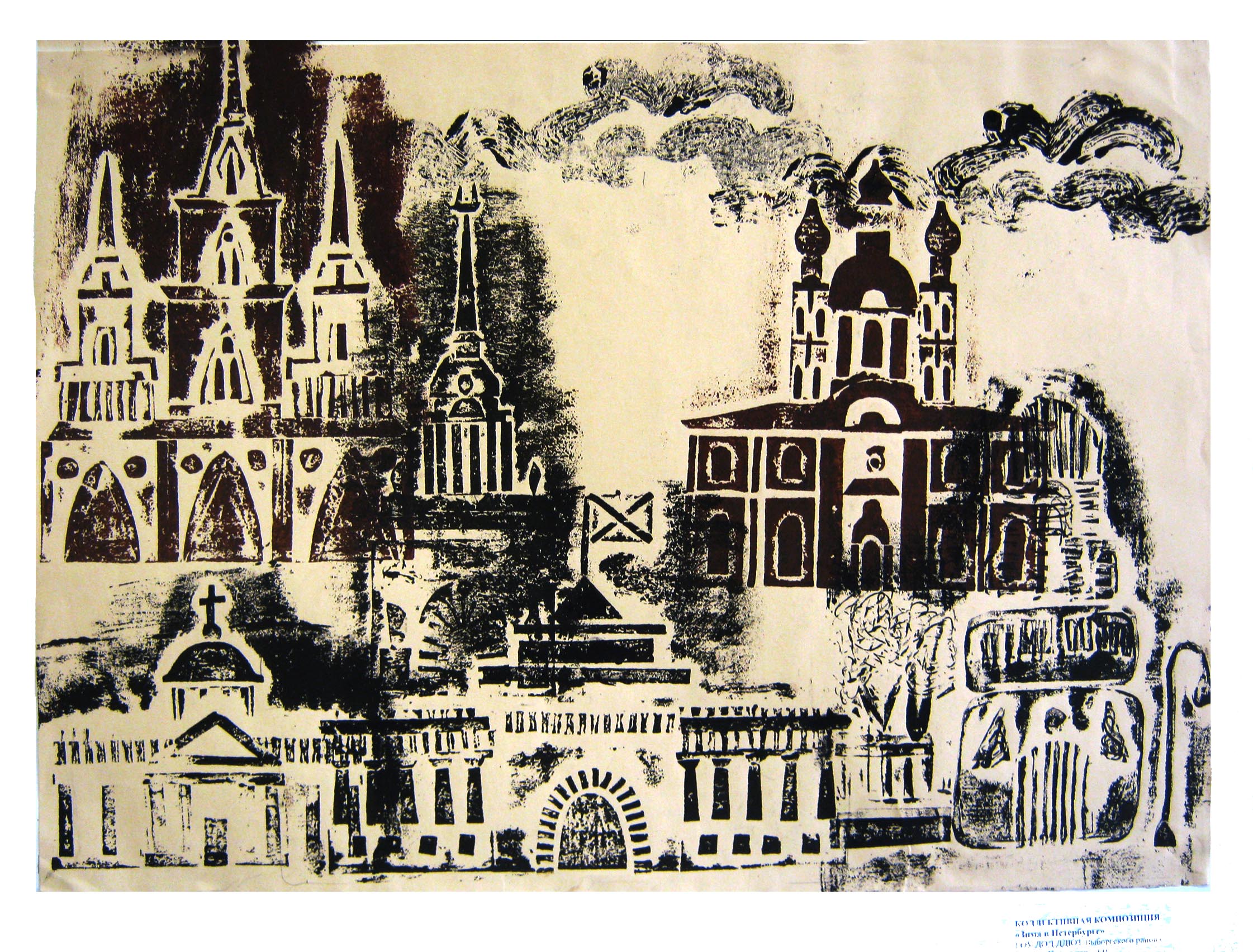 На печатную форму можно нанести разные 
краски и отпечаток получится цветным.
Или готовый черно-белый отпечаток 
можно раскрасить красками.
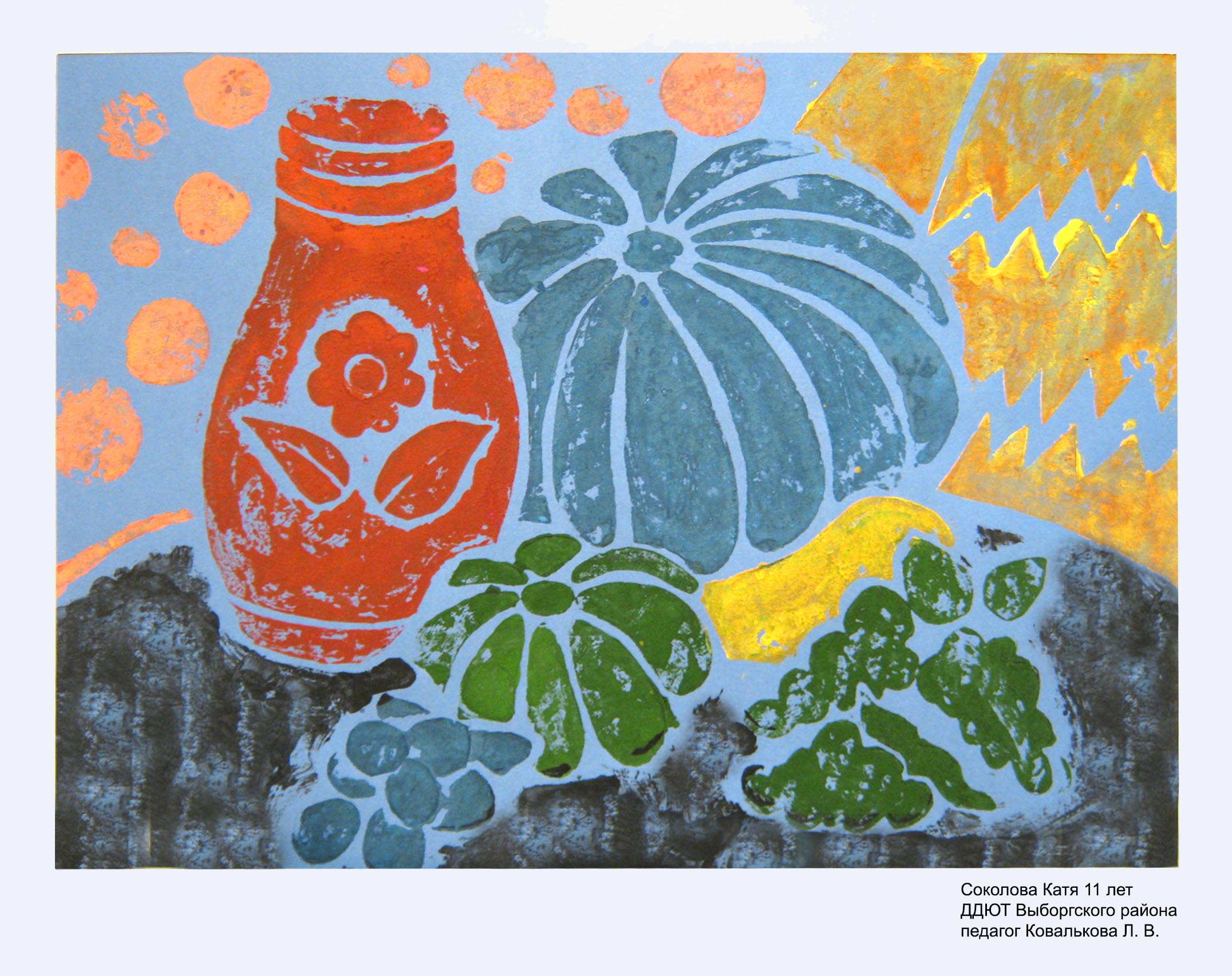 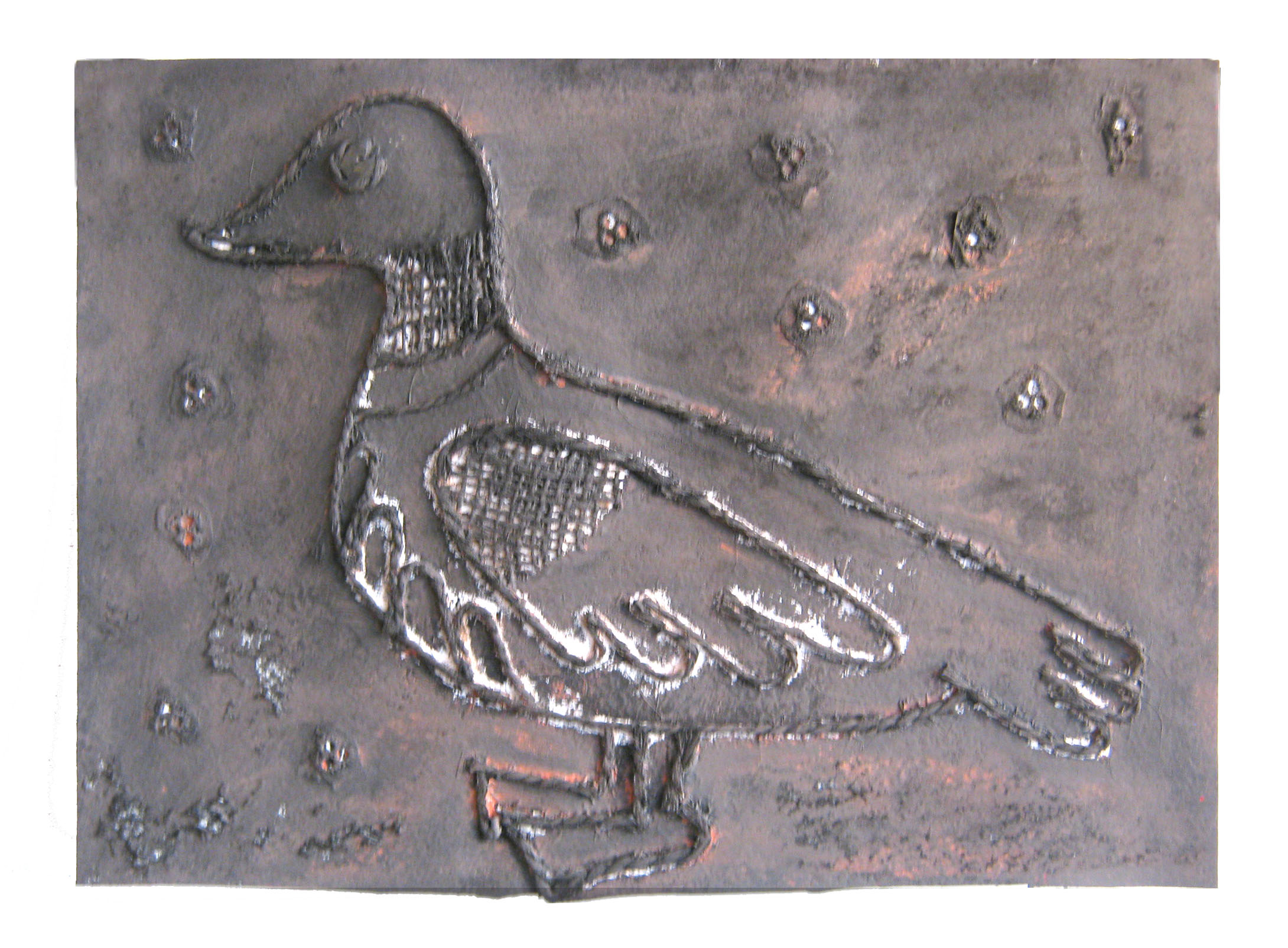 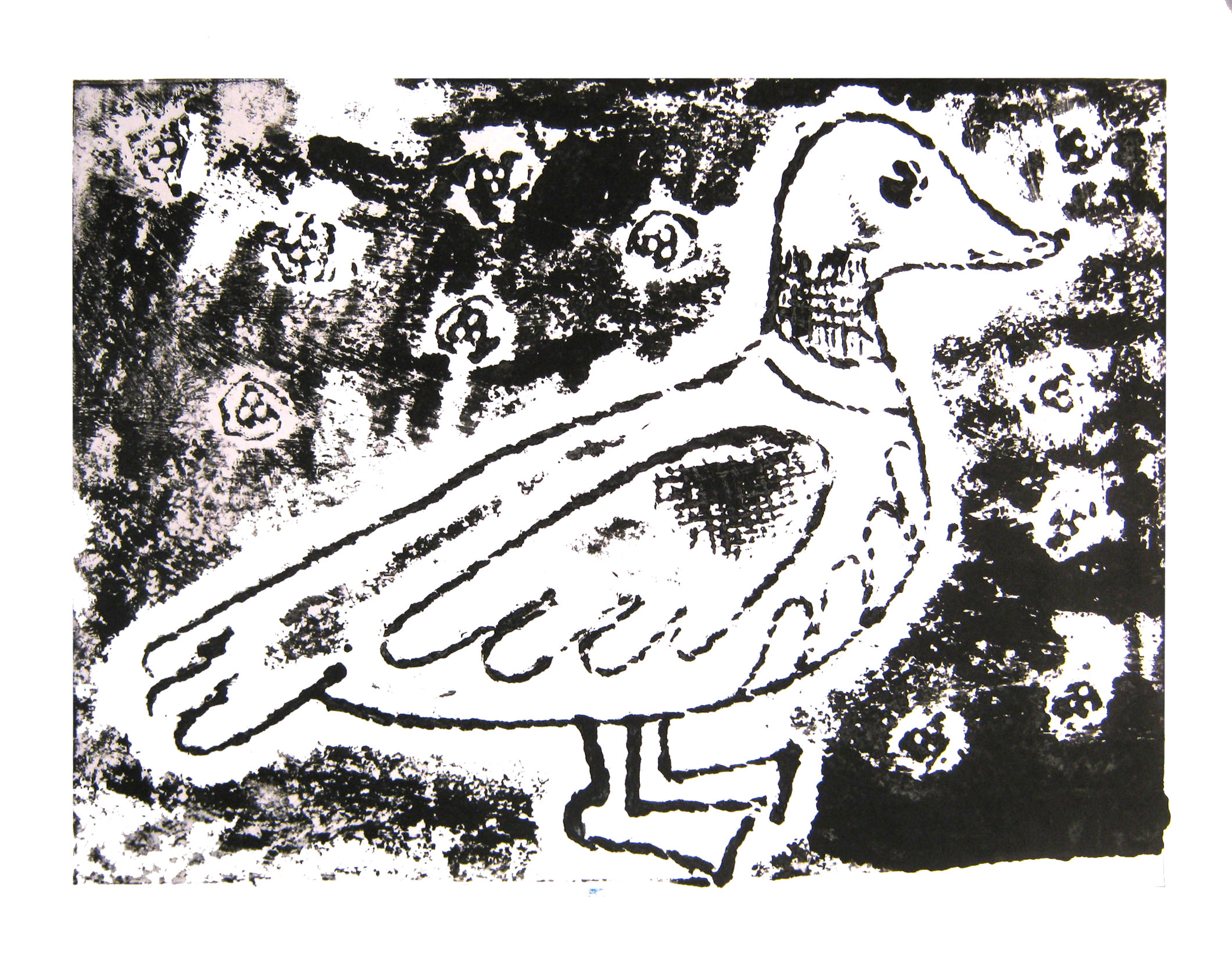 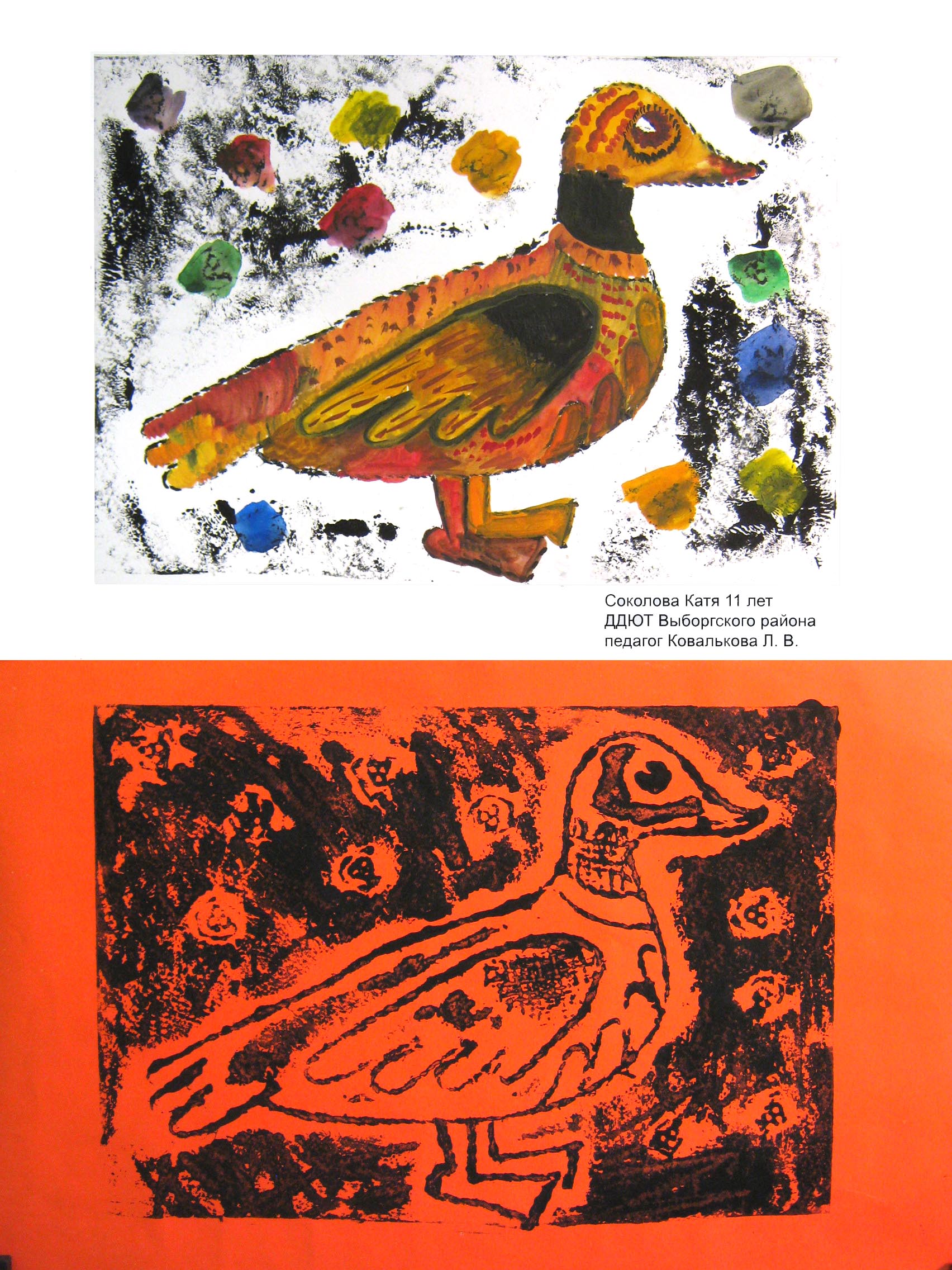 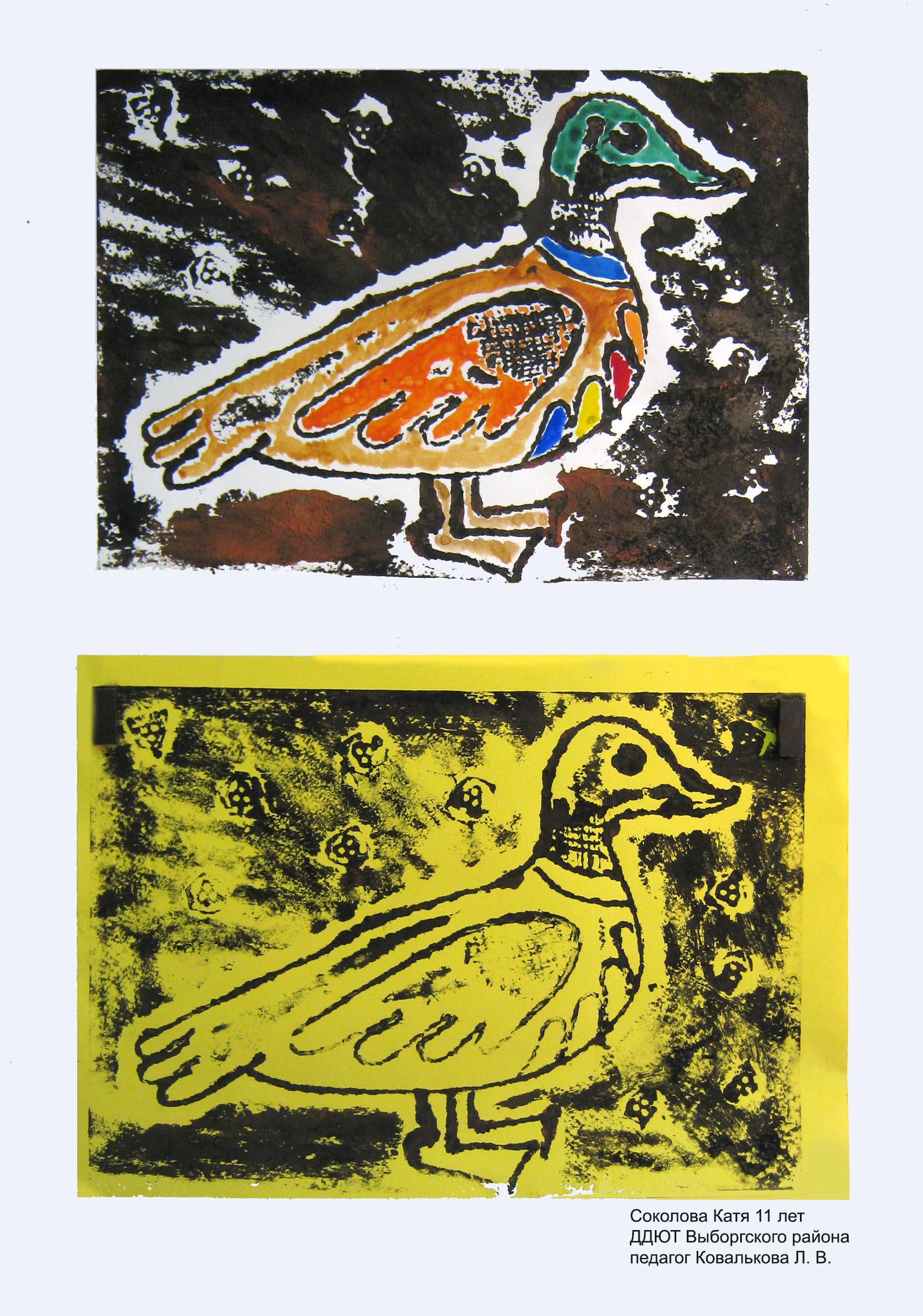 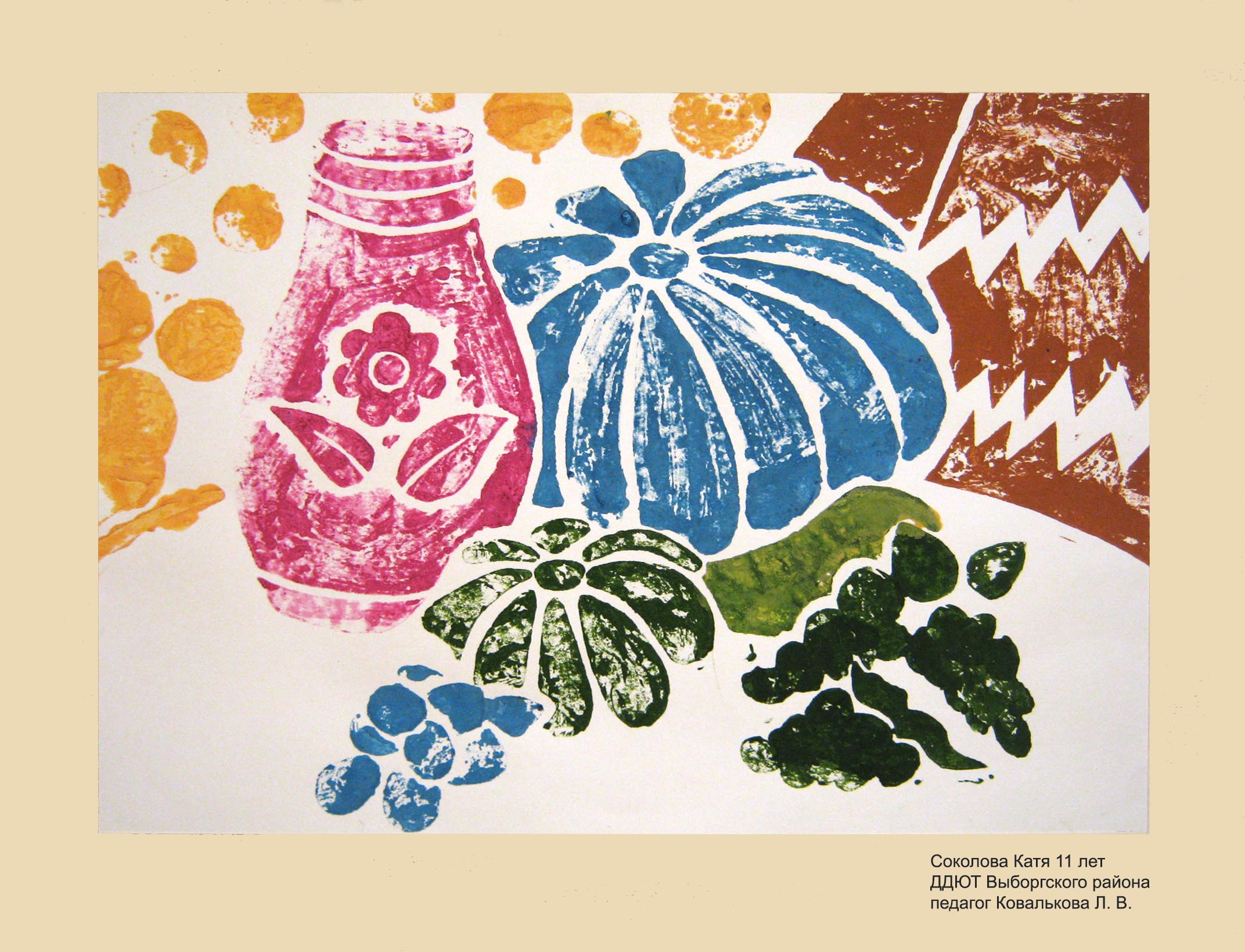 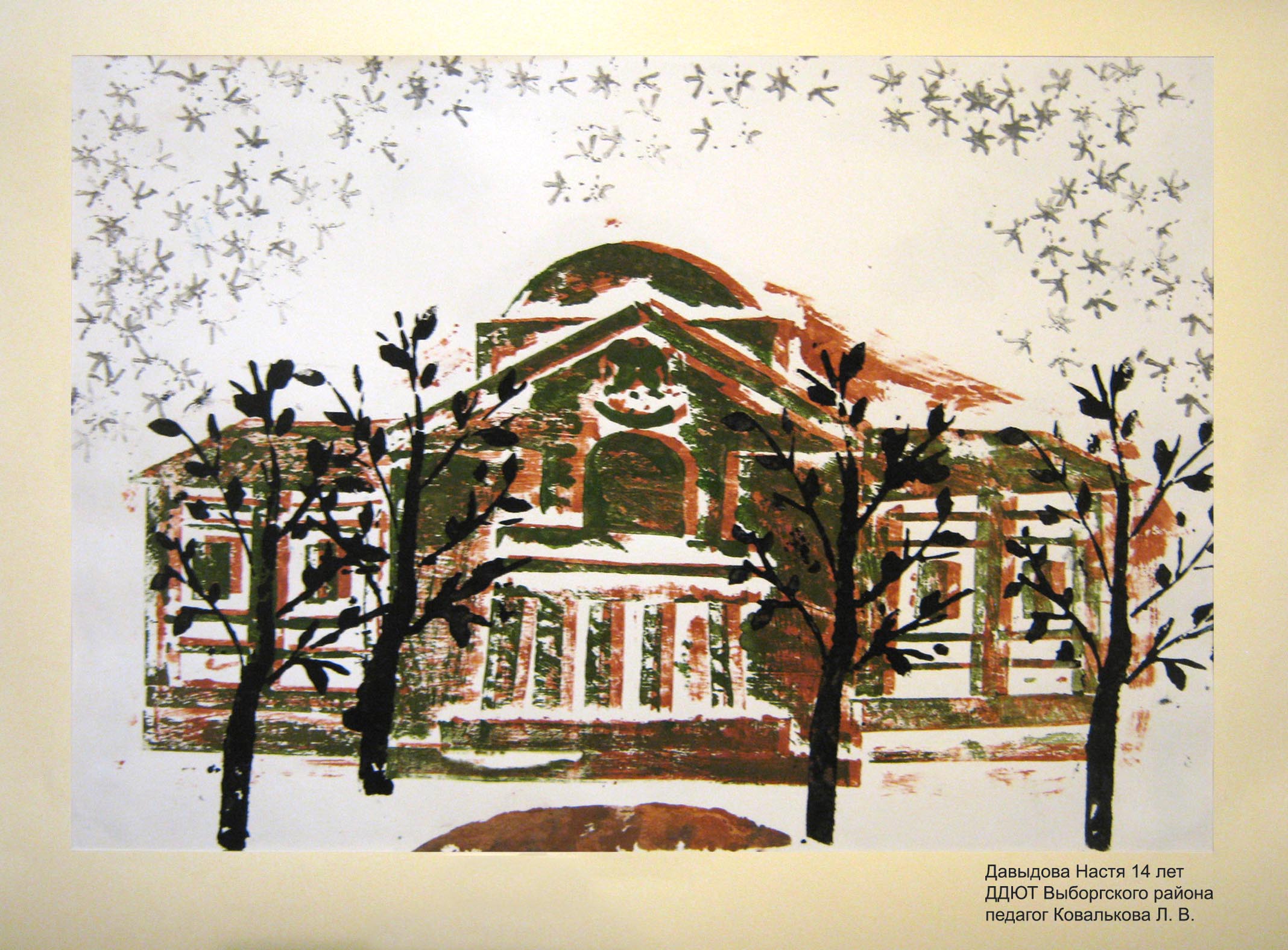 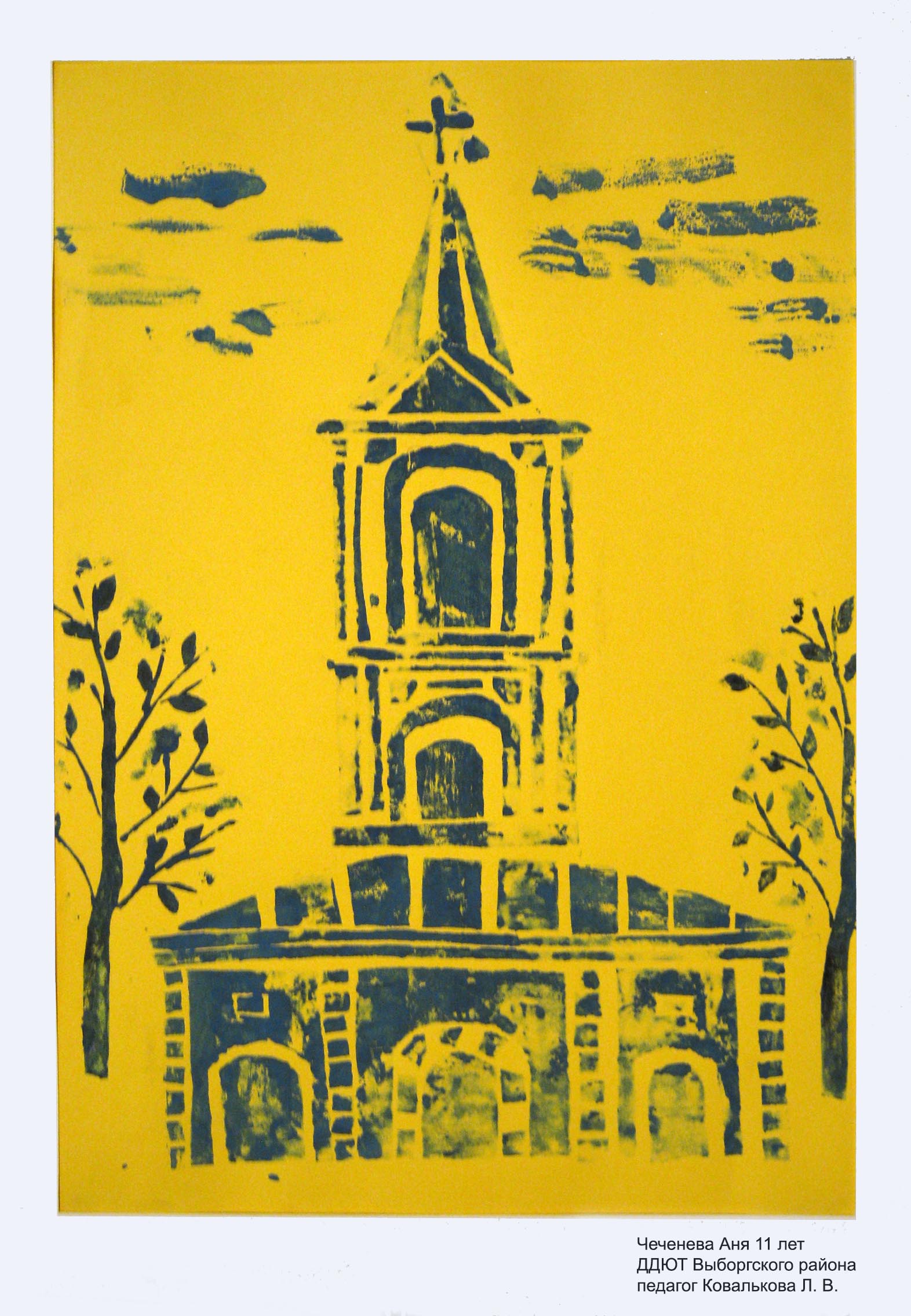 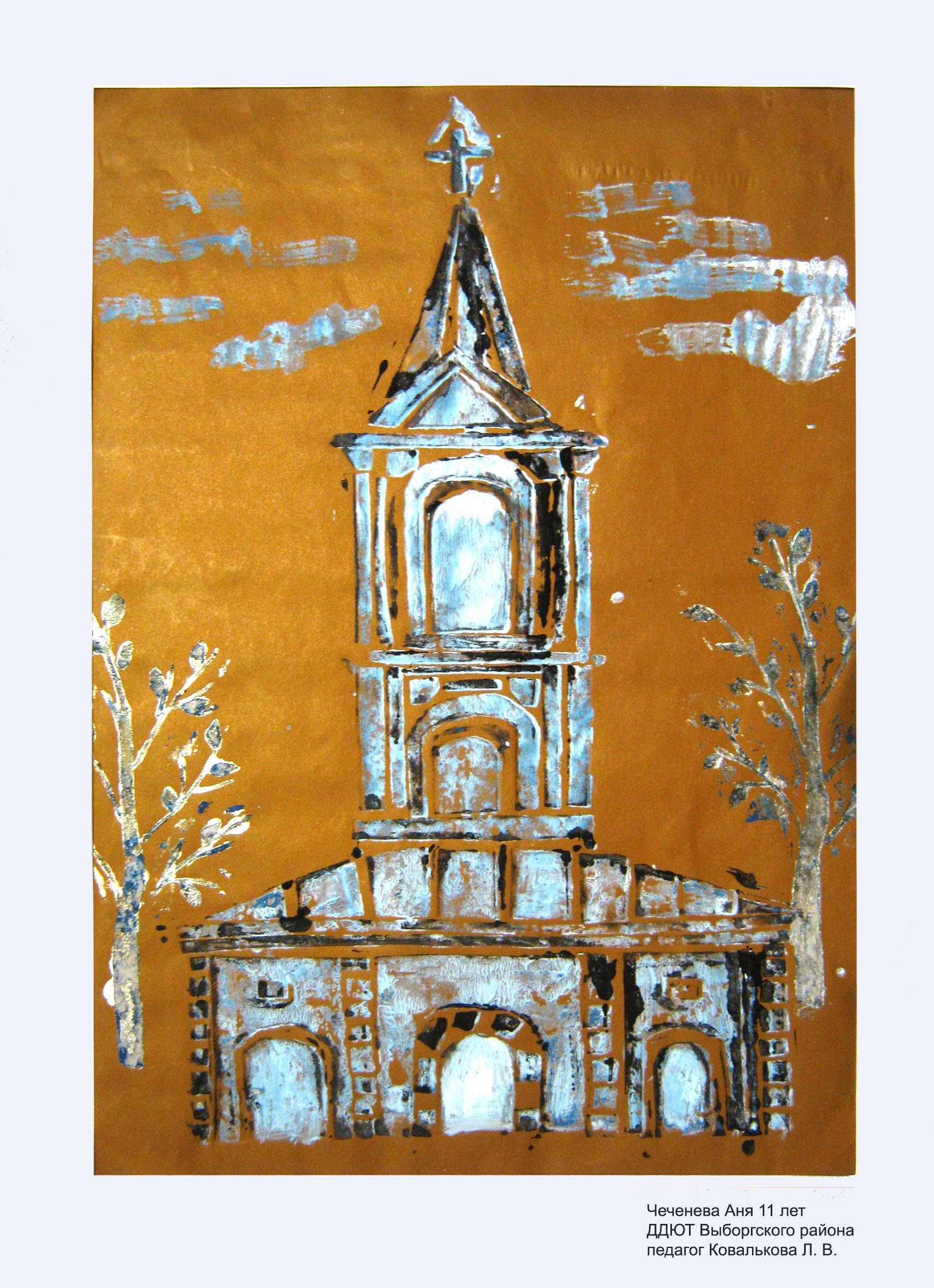 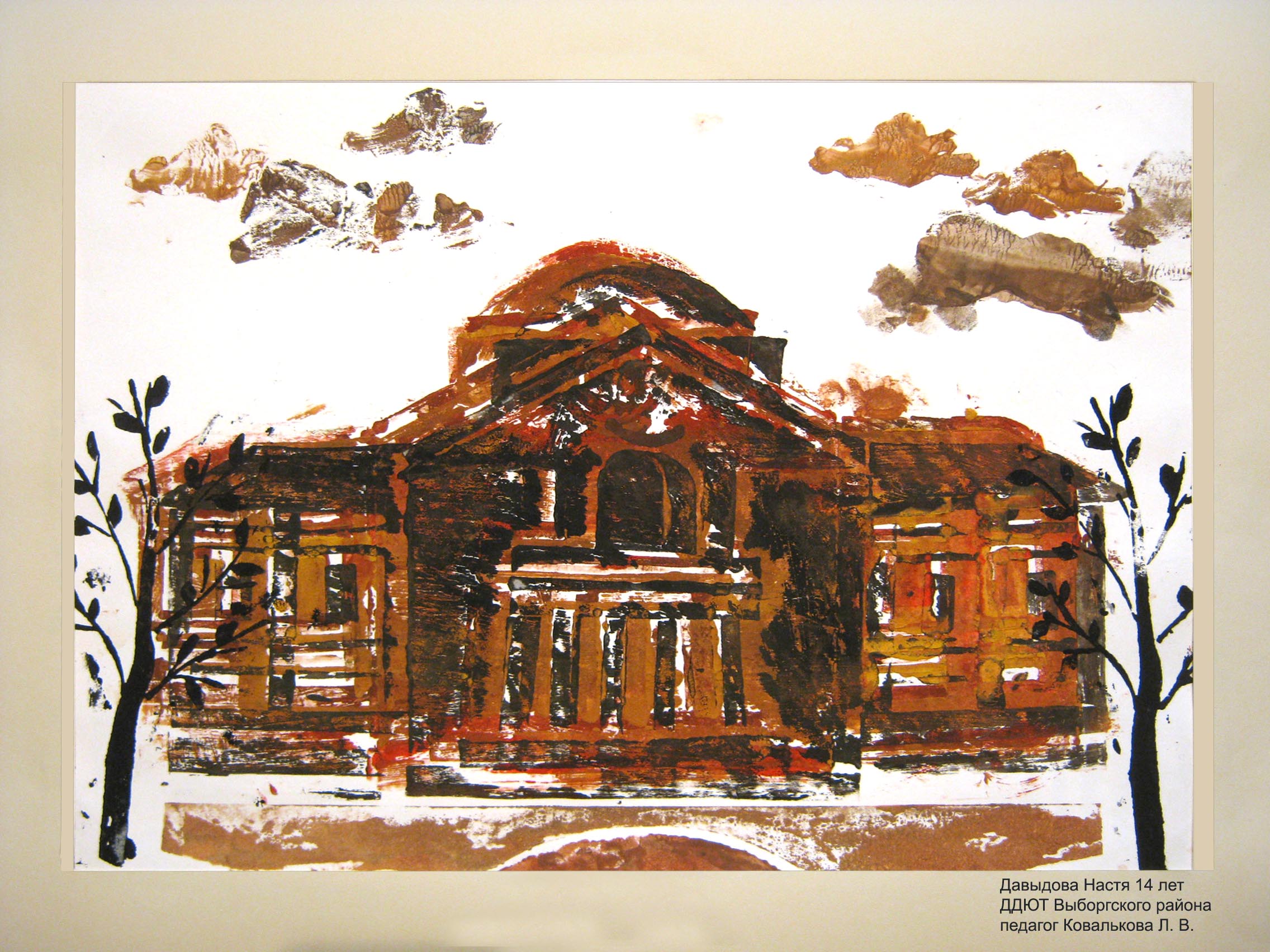 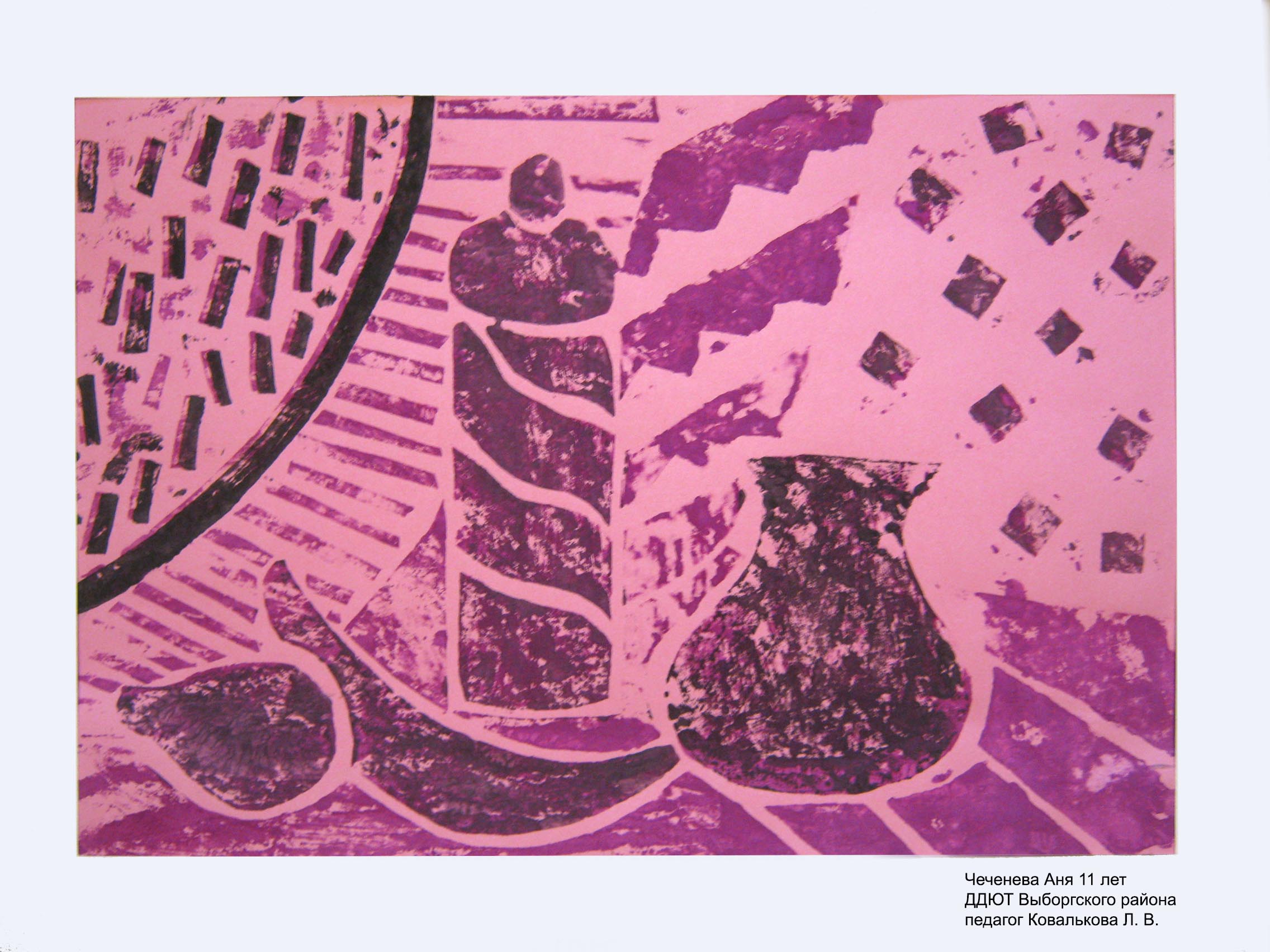 Отпечатки можно сделать на цветной бумаге разными красками.